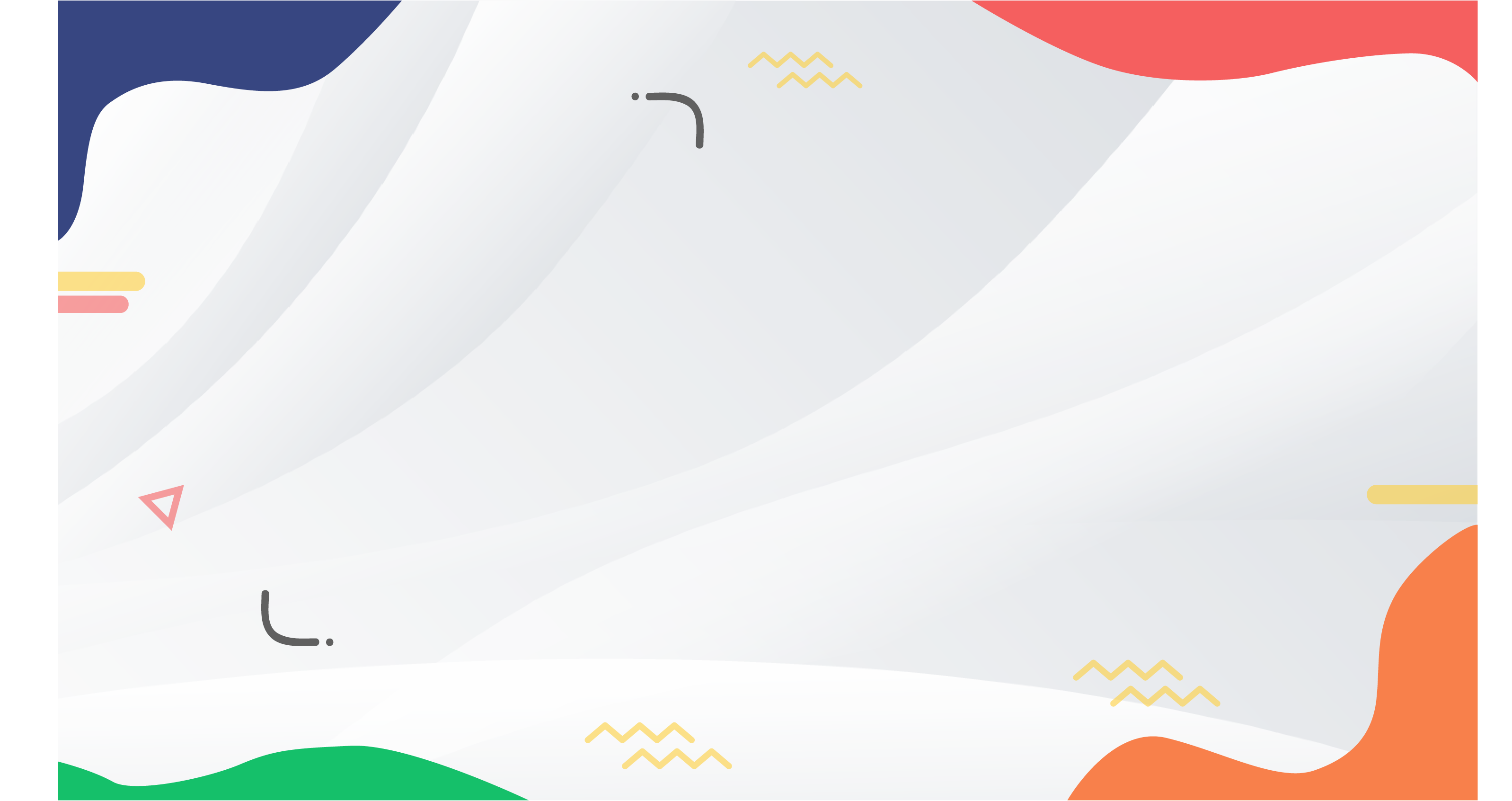 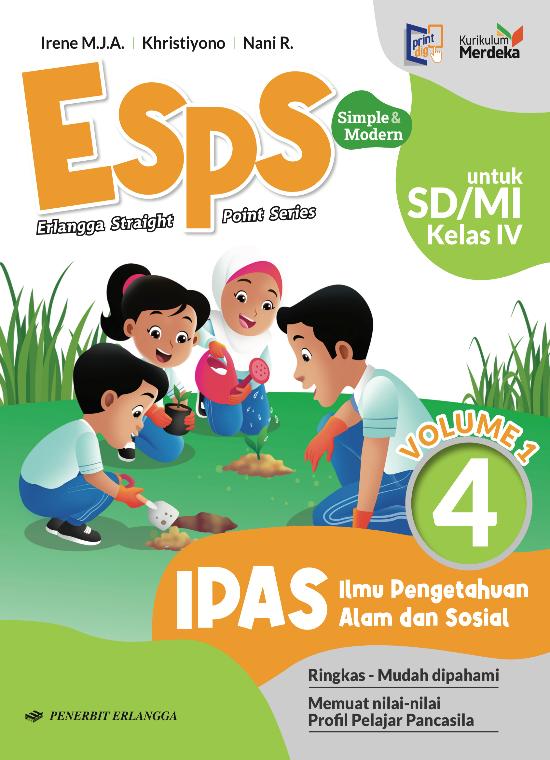 MEDIA MENGAJAR
IPAS
UNTUK SD/MI KELAS 4
Bab
4
TUJUAN PEMBELAJARAN:
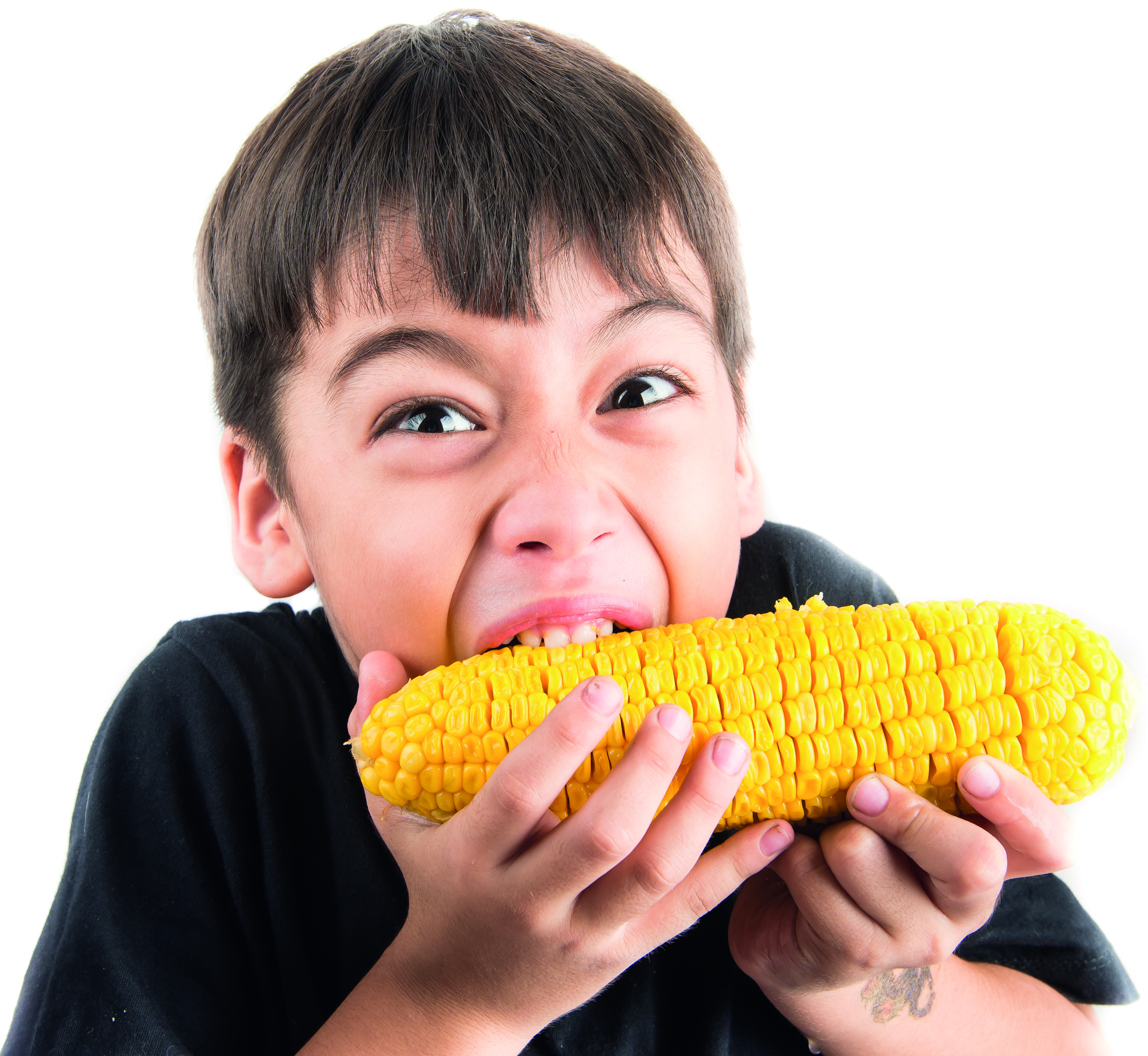 Menjelaskan energi dan sumber energi dalam kehidupan sehari-hari.
Menjelaskan perubahan energi di lingkungan sekitar.
Mengidentifikasi sumber energi alternatif.
Energi dalam Kehidupan Sehari-hari
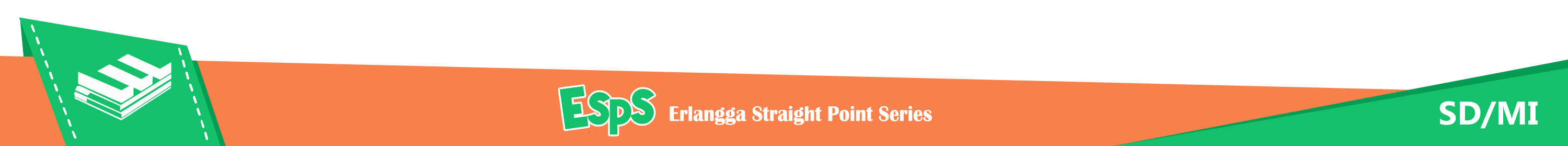 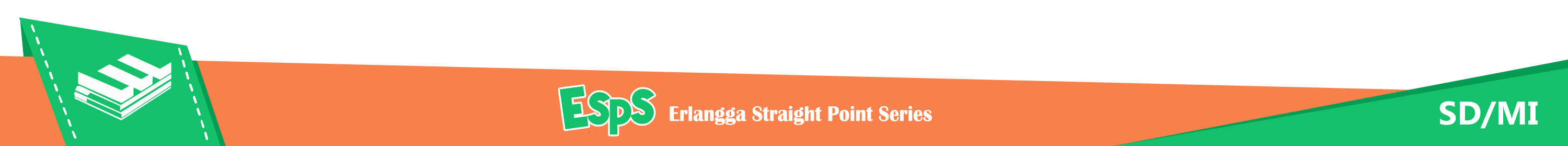 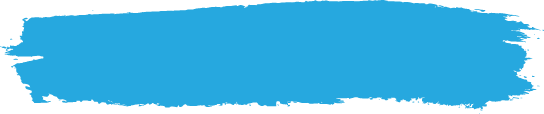 Apa yang akan kita pelajari?
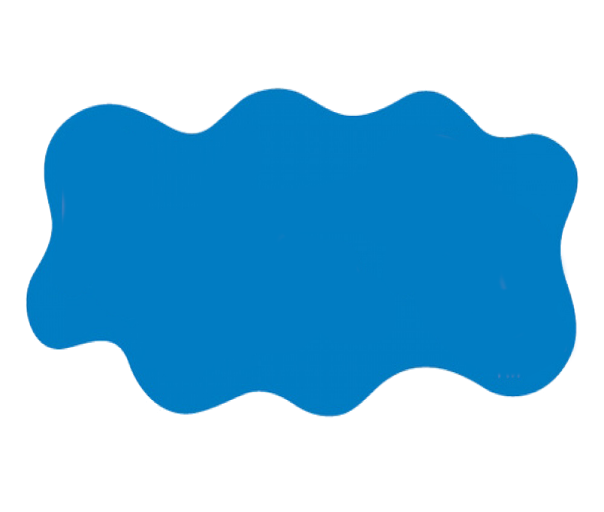 Perubahan Energi
Energi Terbarukan
Energi Tak Terbarukan
Energi dalam Kehidupan Sehari-hari
Energi Alternatif
Sumber Energi
Air
Panas Bumi
Angin
Bentuk-Bentuk Energi
Energi Potensial
Energi Panas
Matahari
Biomassa
Energi Bunyi
Energi Cahaya
Energi Listrik
Energi Kinetik
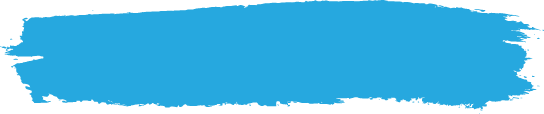 Energi dan Sumber Energi dalam 
	Kehidupan Sehari-hari
1. Pengertian Energi
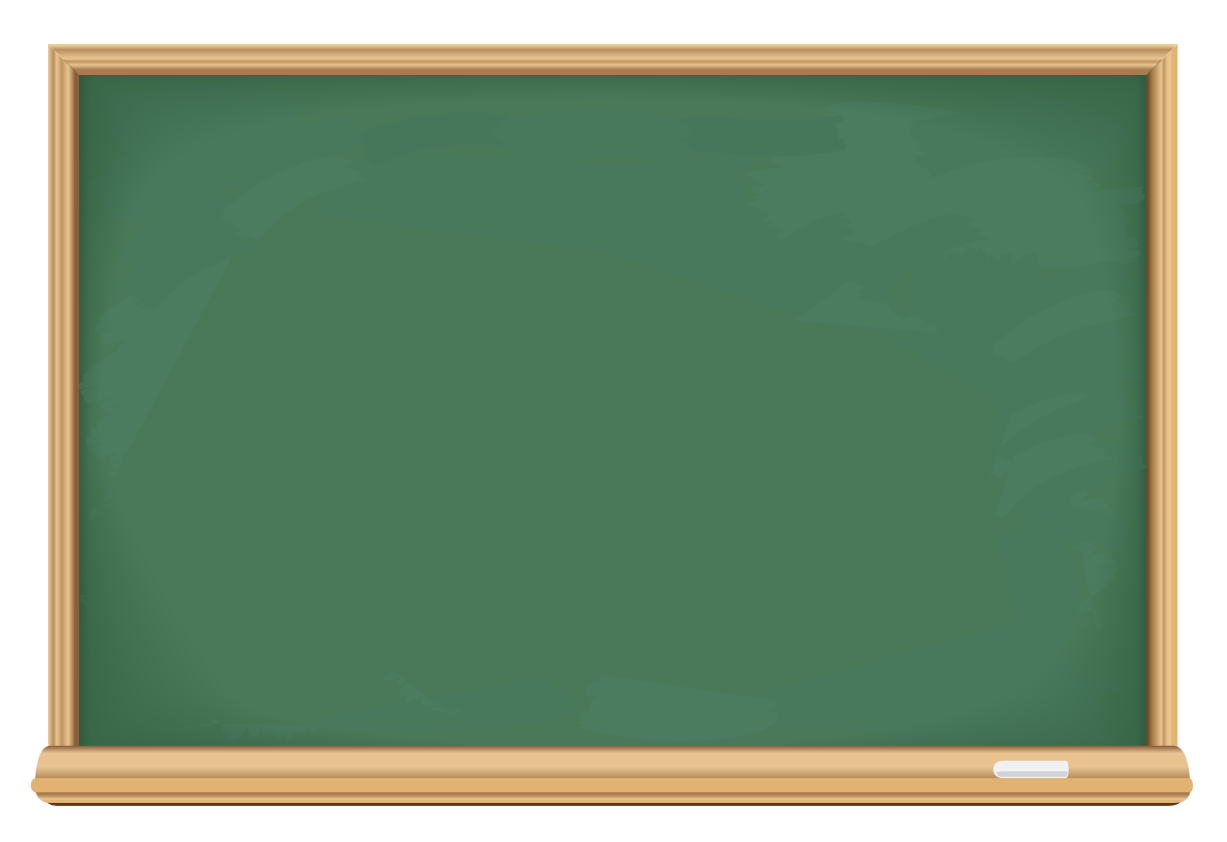 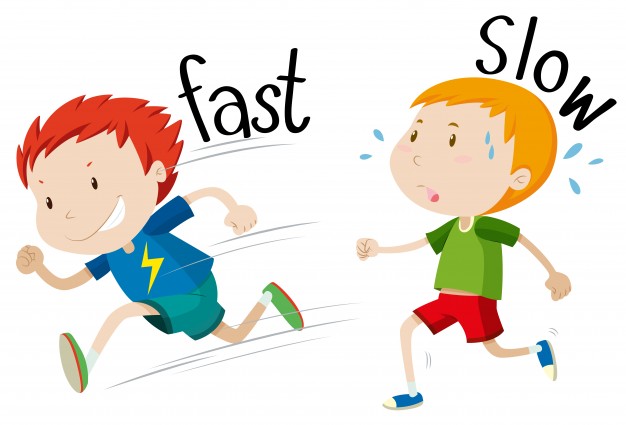 Energi adalah kemampuan suatu hal untuk melakukan kerja atau usaha.
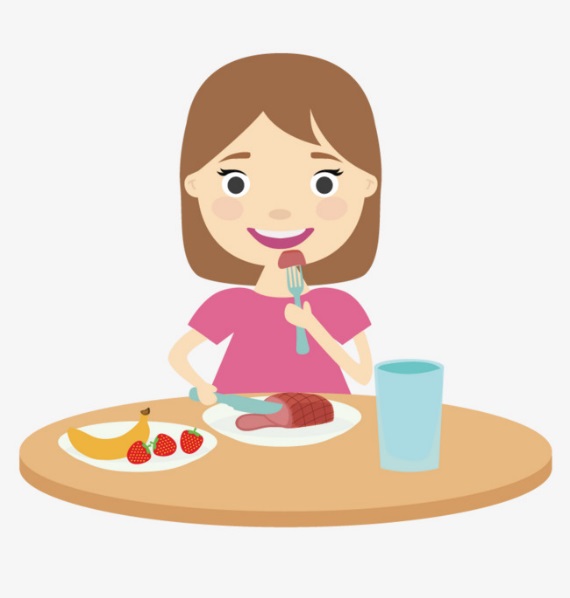 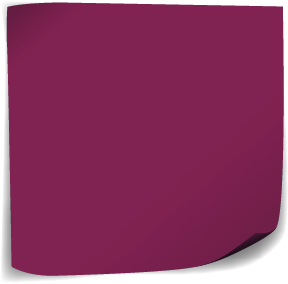 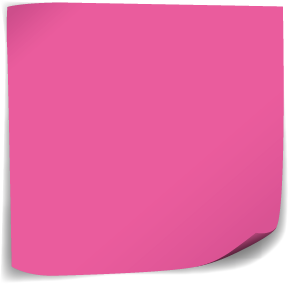 Energi hanya bisa diubah menjadi bentuk energi lain.
Energi tidak dapat diciptakan atau dimusnahkan.
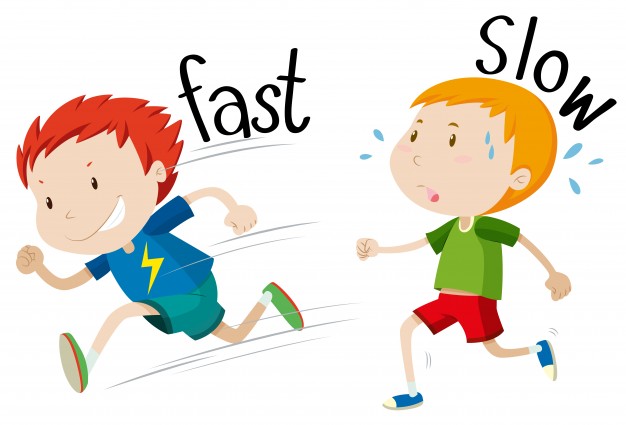 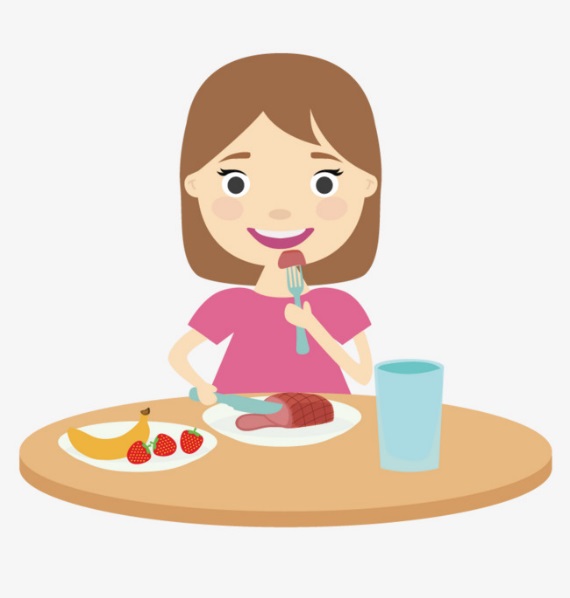 2. Sumber Energi
Energi dihasilkan oleh sumber energi.
Sumber energi
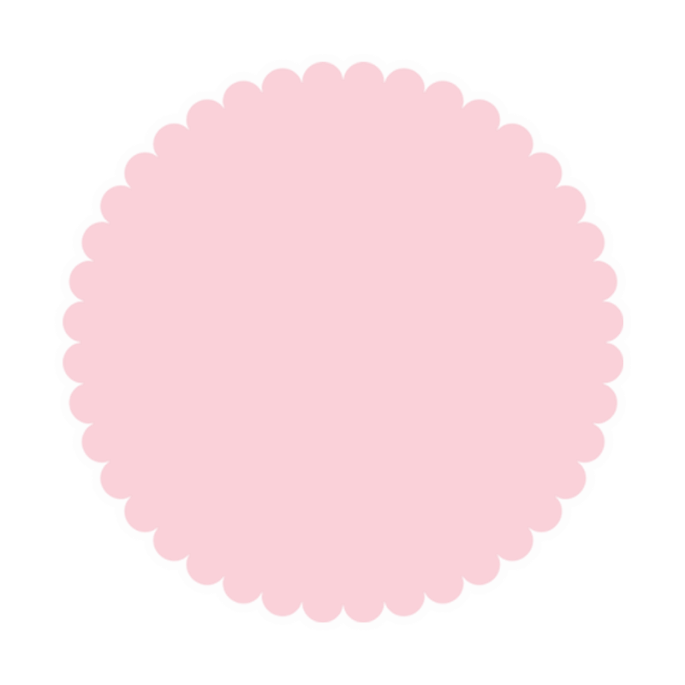 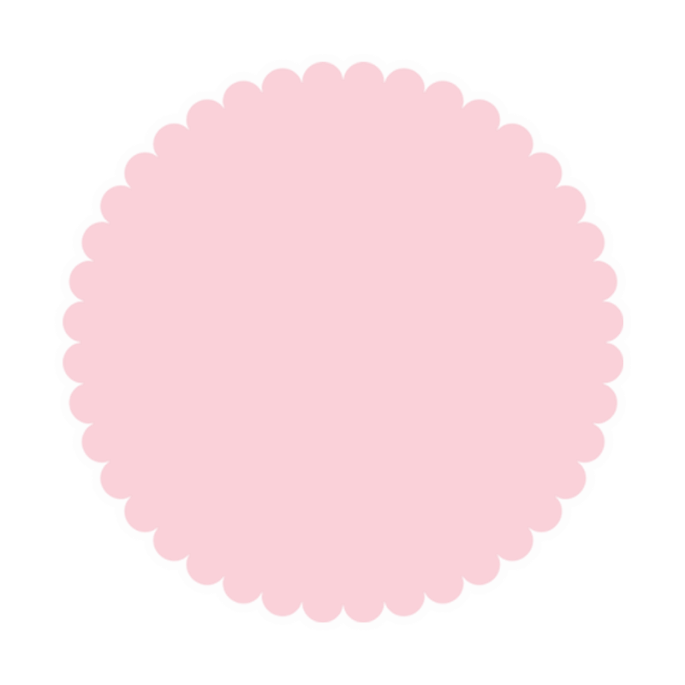 Matahari, air, angin, biomassa,
makanan, minyak bumi, dan batu bara
Listrik, bensin, solar, dan gas elpiji.
Sumber energi primer
Sumber energi sekunder
Sumber energi hasil pengolahan sumber energi primer.
Sumber energi yang tersedia di alam dan belum diolah
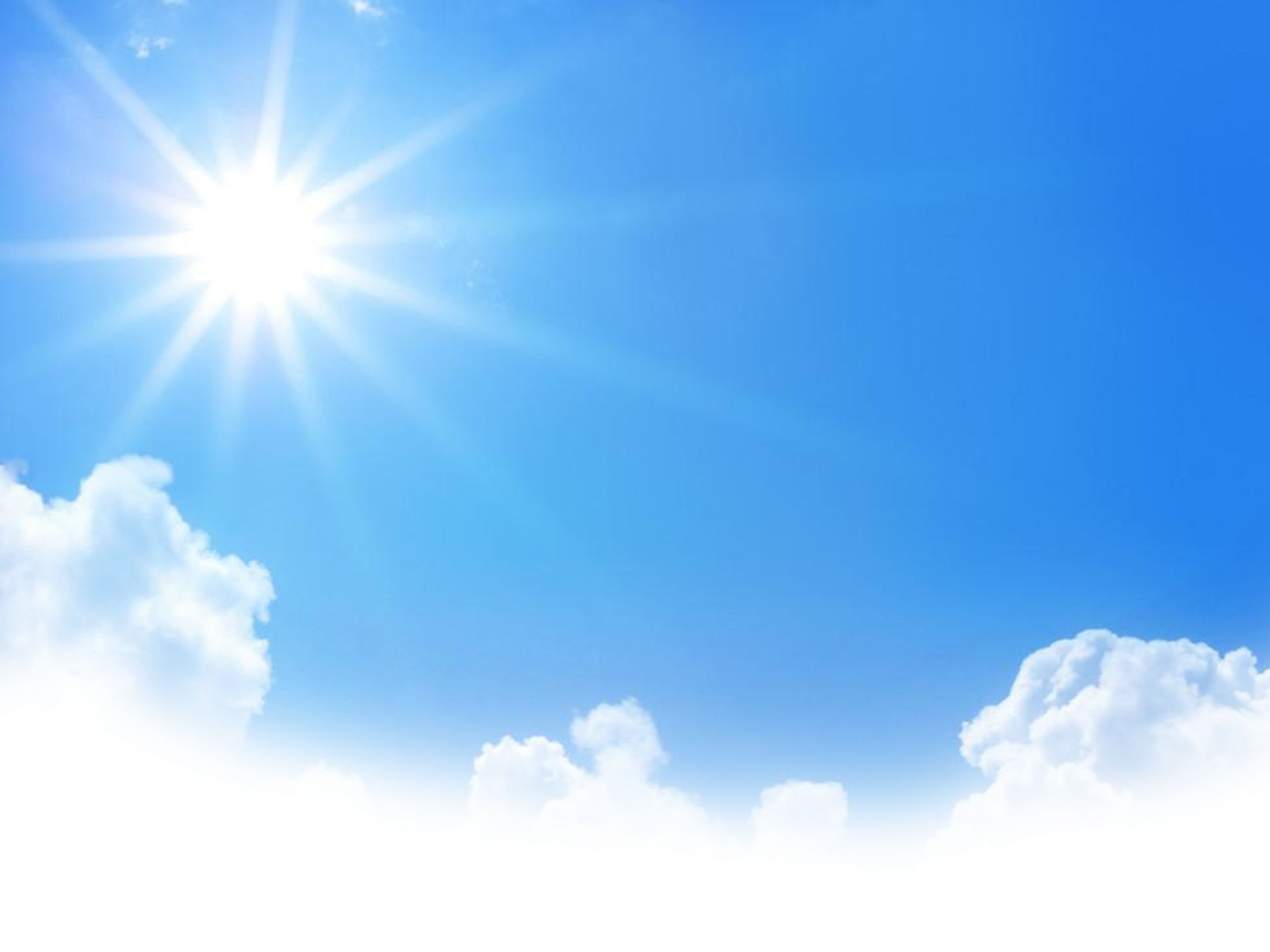 A
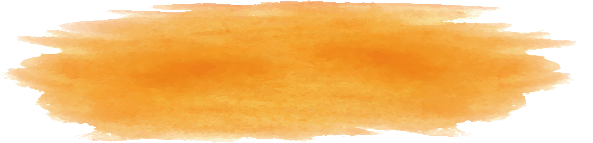 a. Matahari
Matahari menghasilkan energi panas dan cahaya.
B
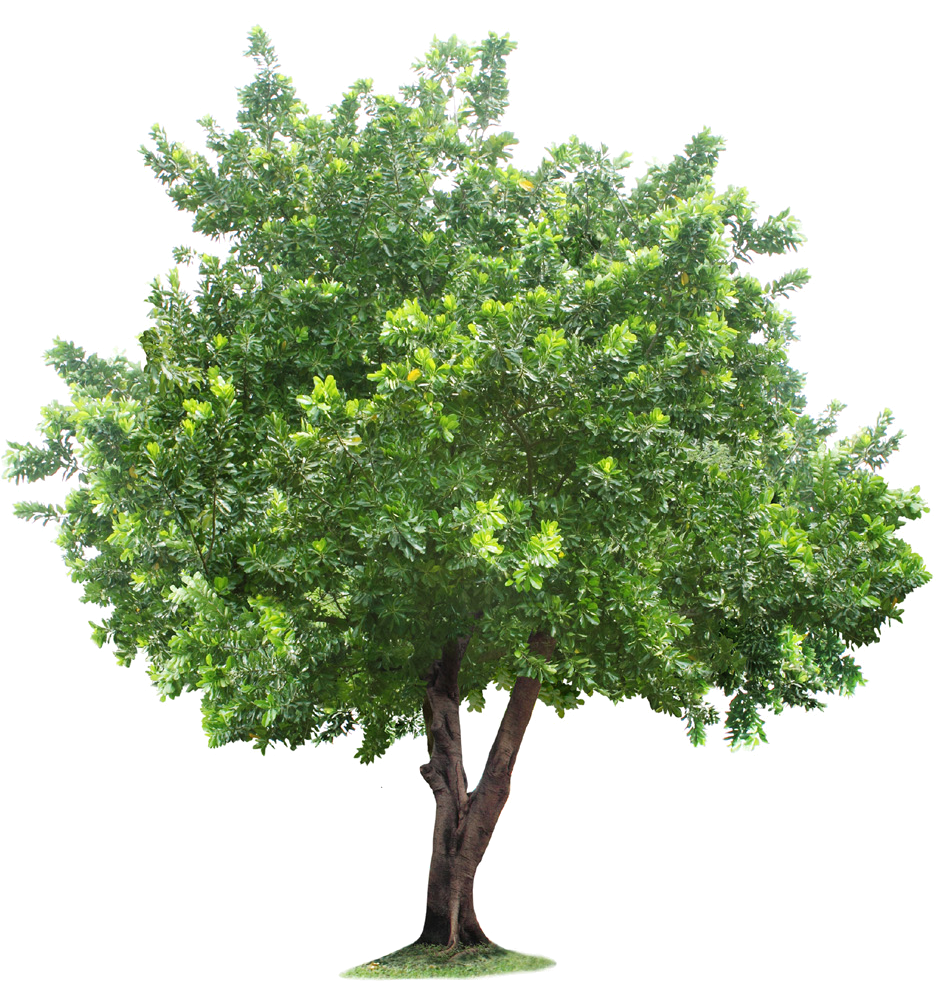 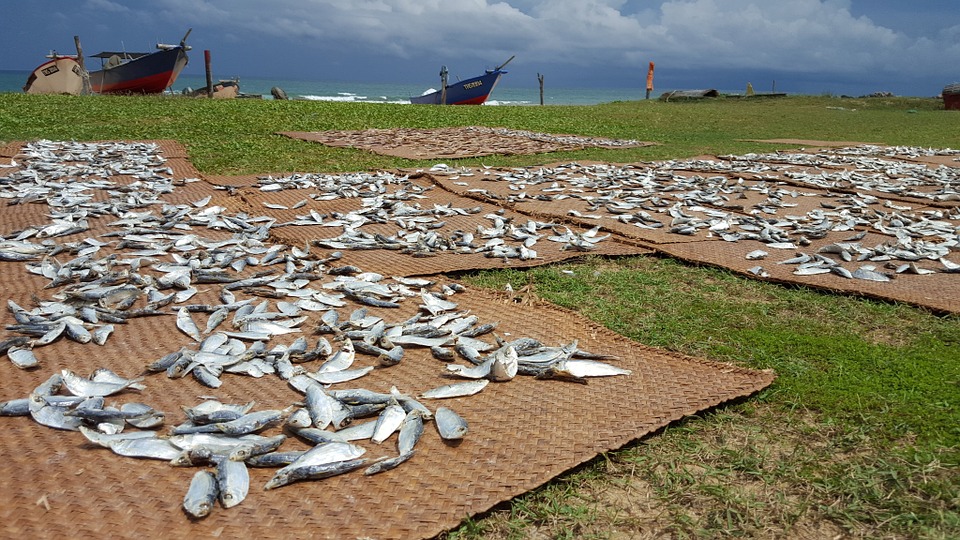 C
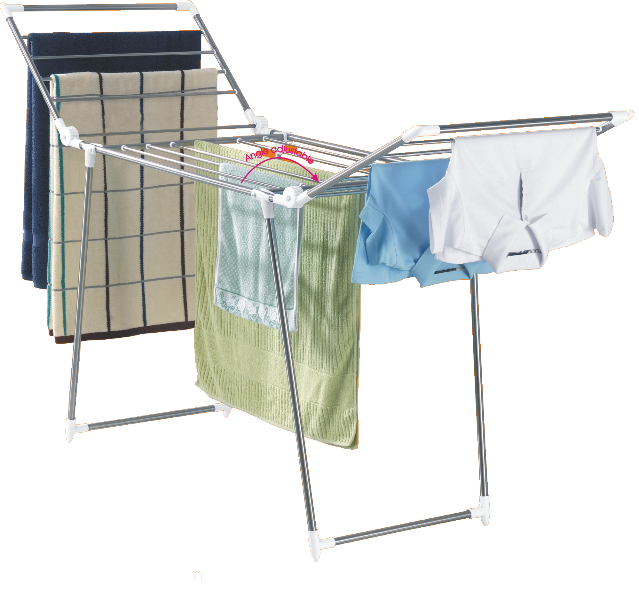 Fotosintesis
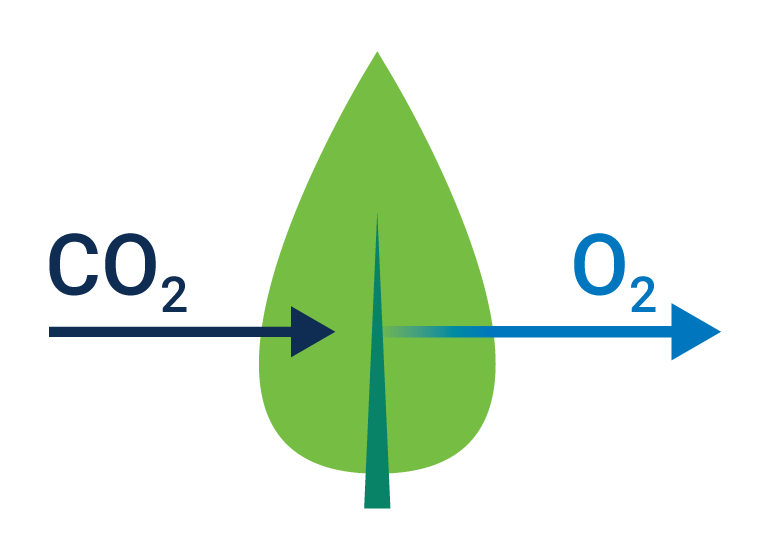 Menjemur pakaian dan hasil laut
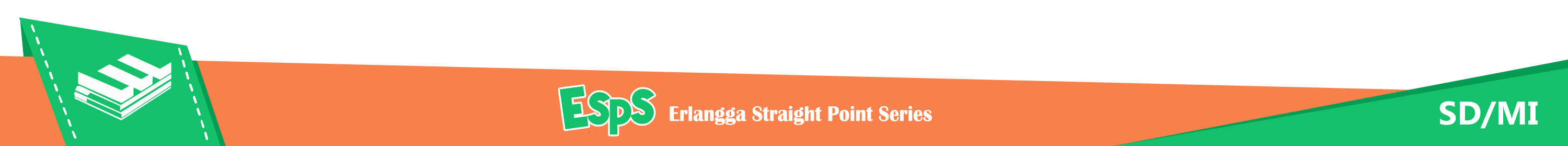 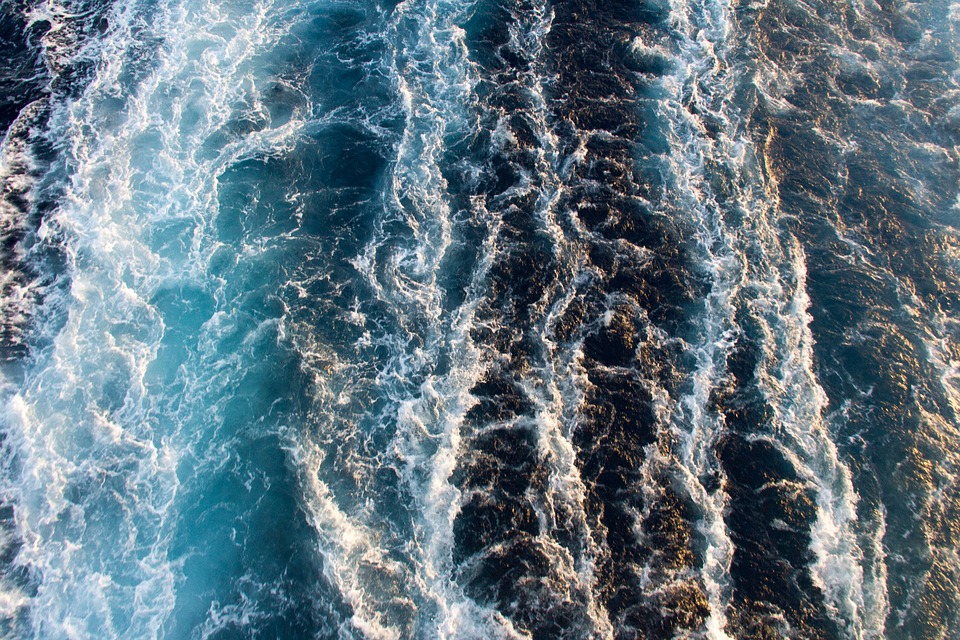 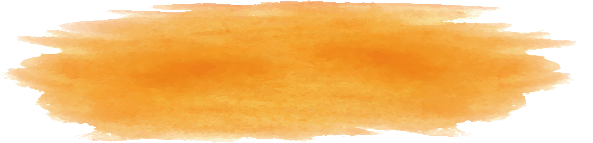 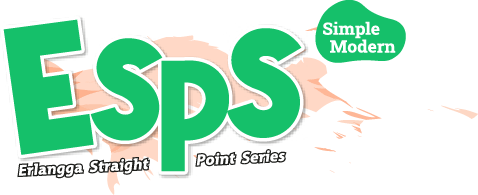 b. Air
Air merupakan sumber energi dari alam yang sangat penting untuk kehidupan.
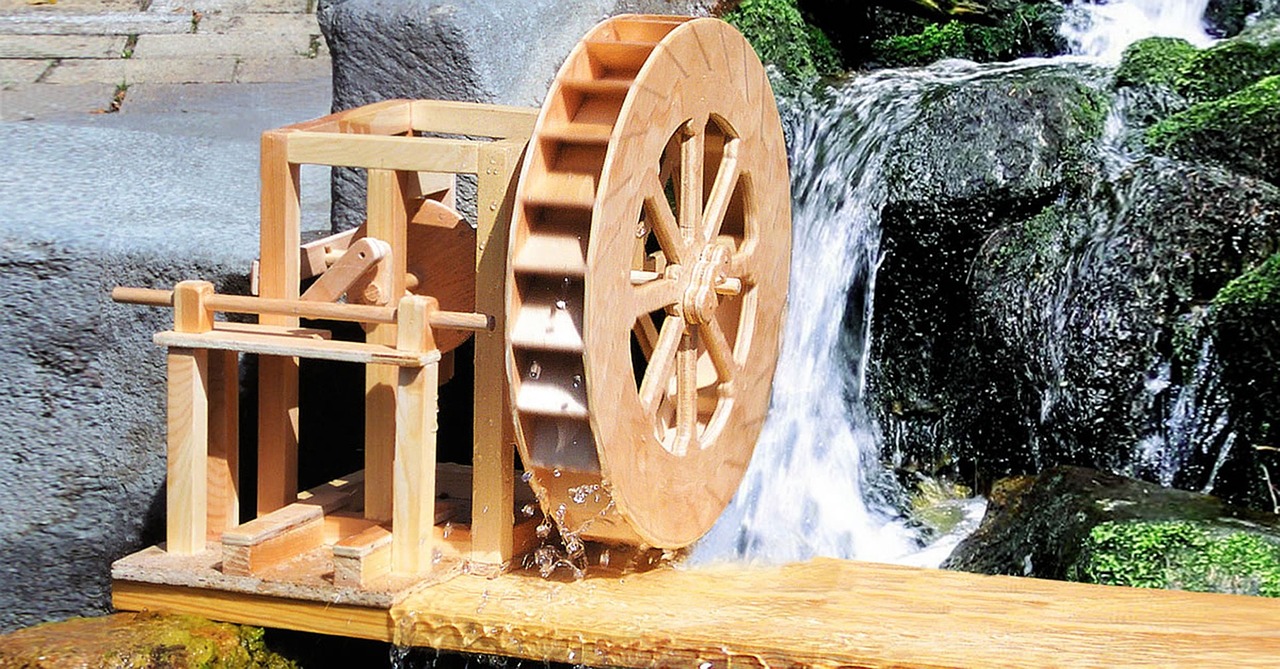 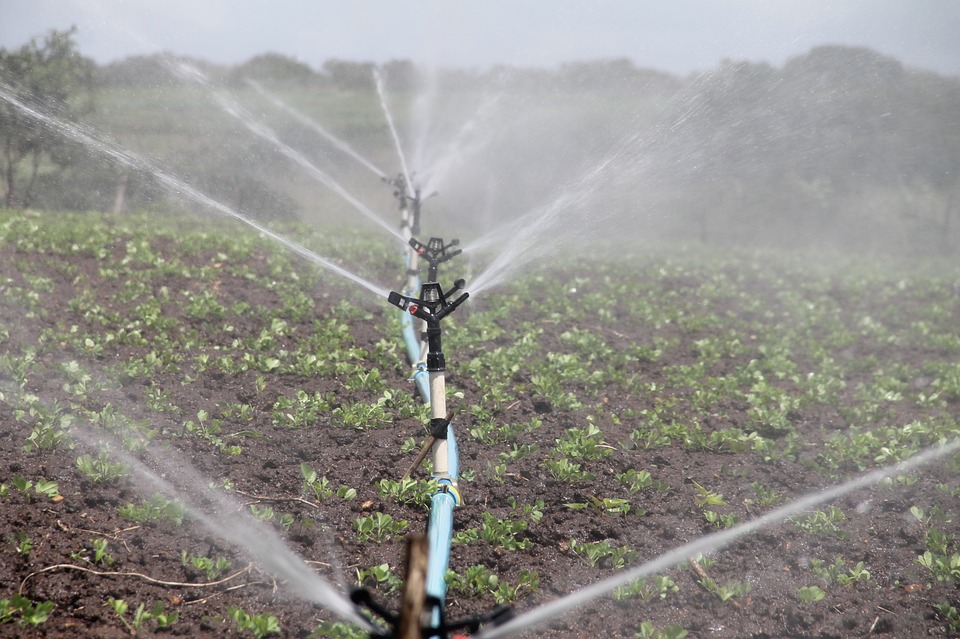 Sarana transportasi
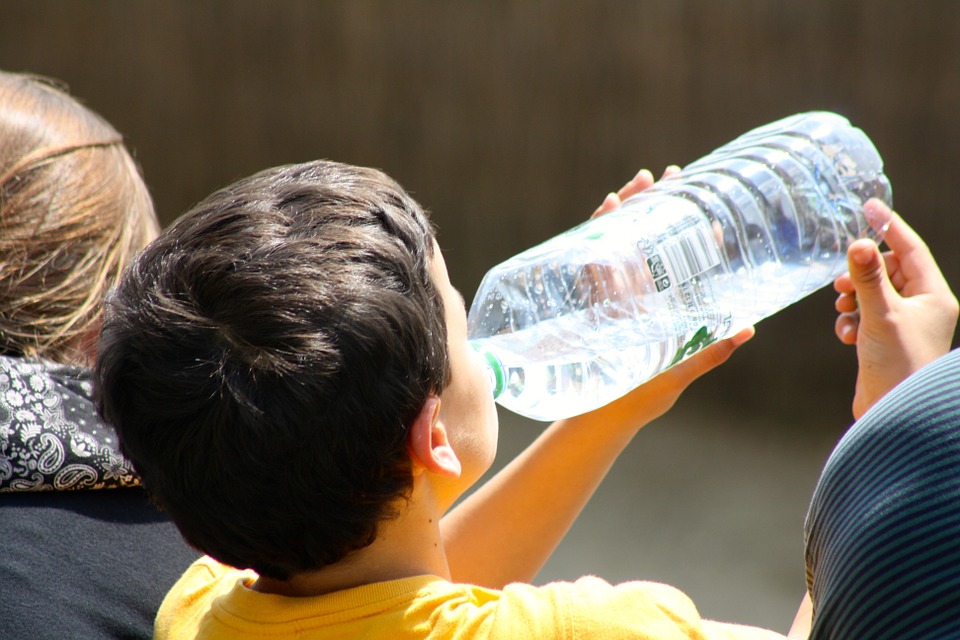 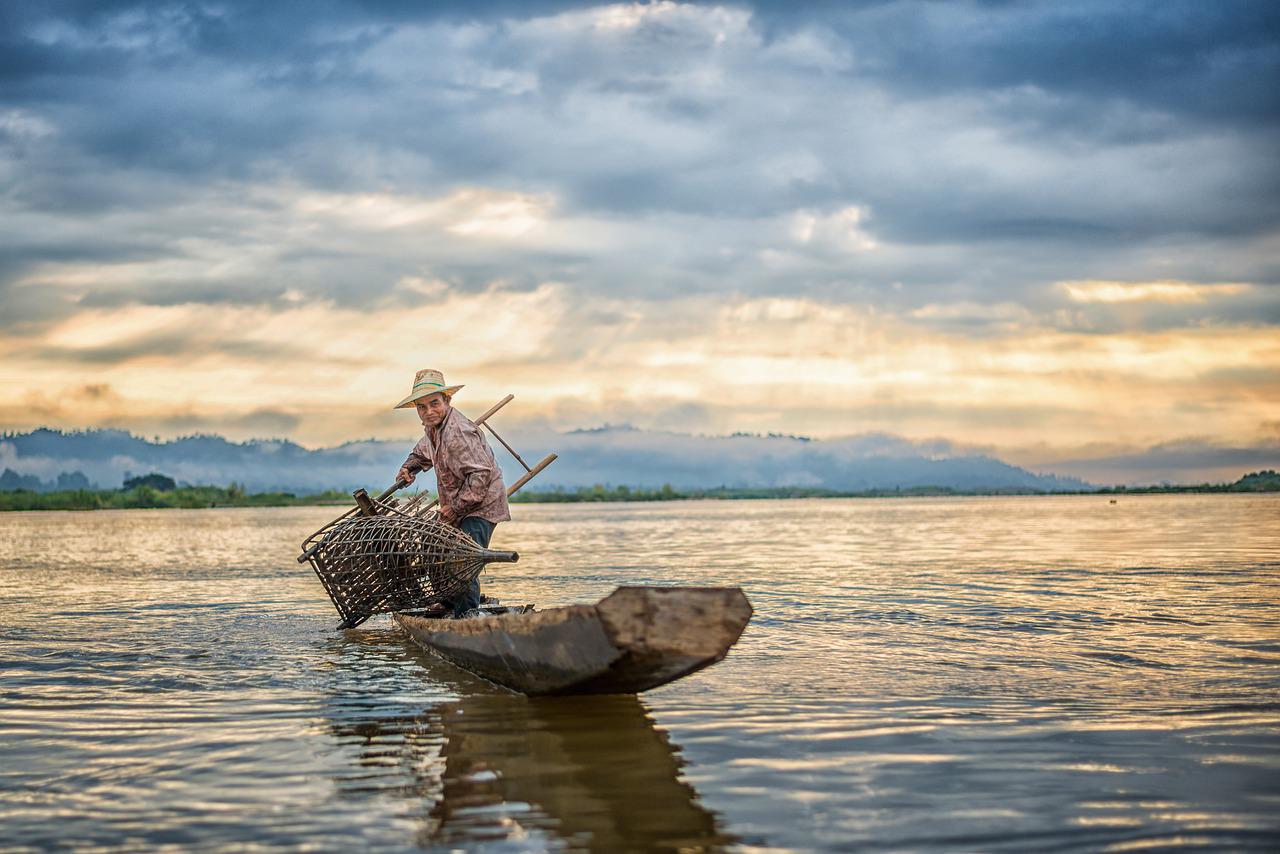 Minum
Memutar turbin
Irigasi
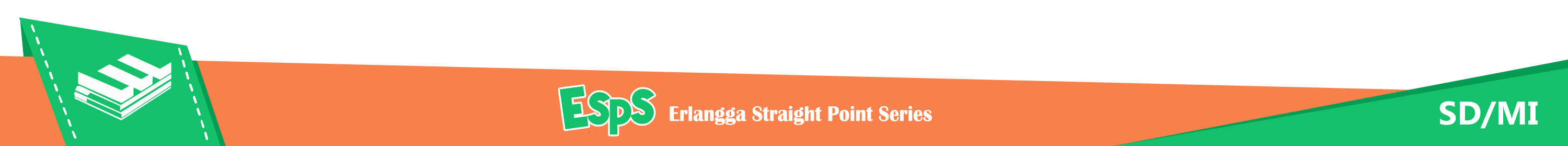 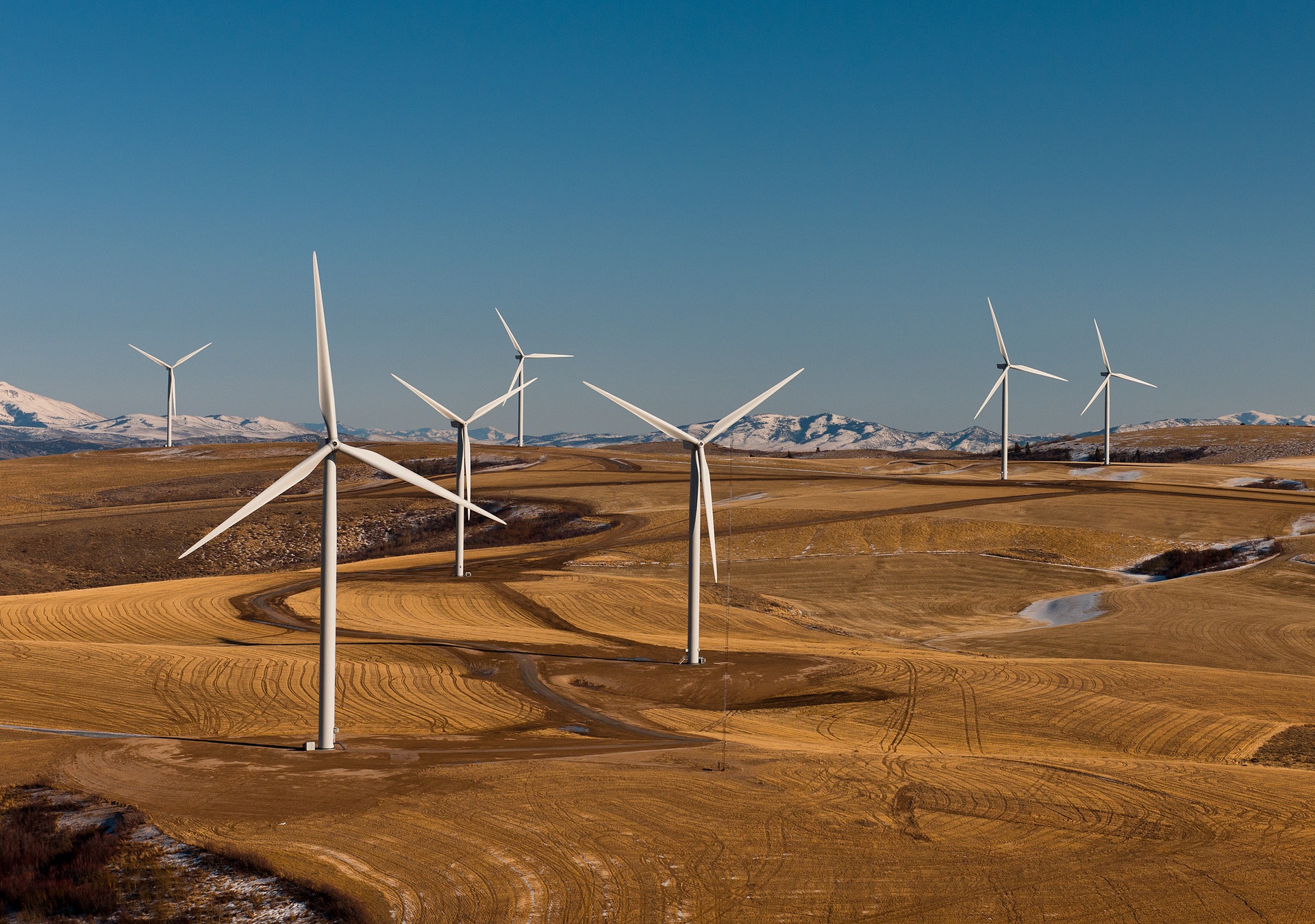 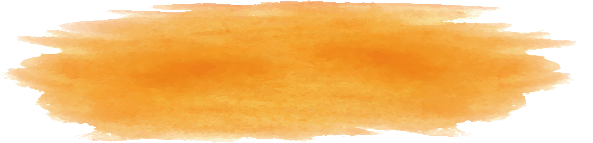  Energi gerak dari kincir angin digunakan untuk menghasilkan energi listrik.
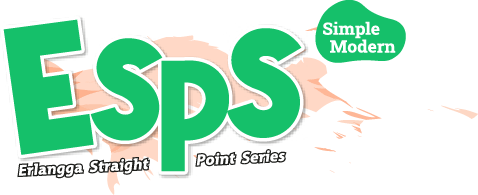 c. Angin
Angin dimanfaatkan untuk menghasilkan energi gerak.
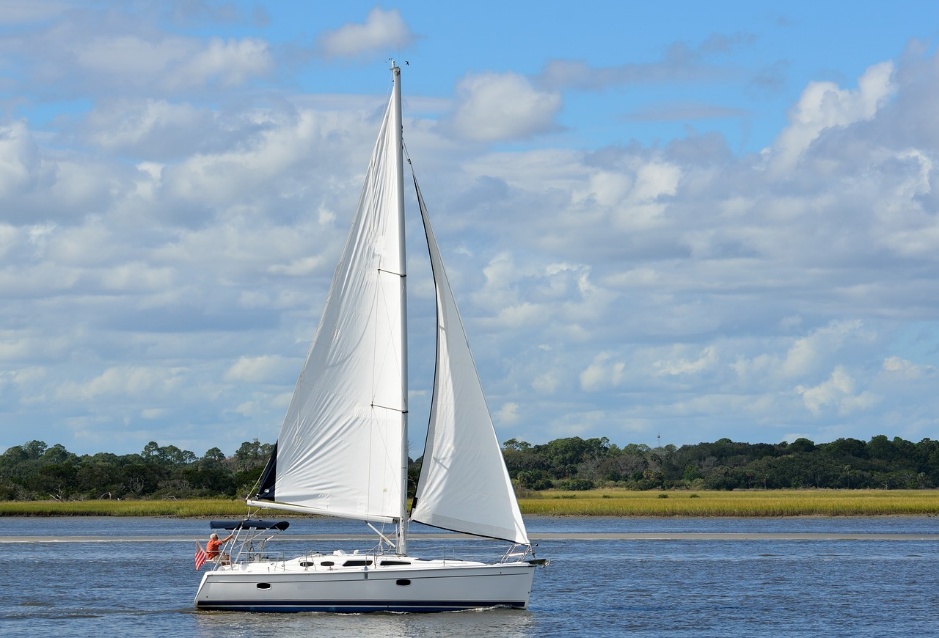  Angin dimanfaatkan untuk menggerakkan perahu layar.
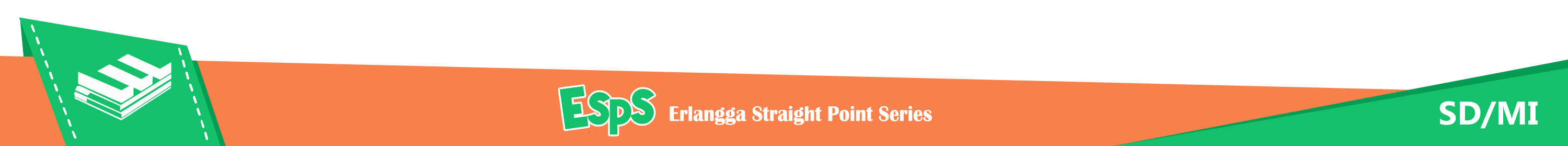 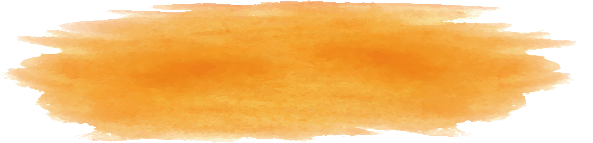 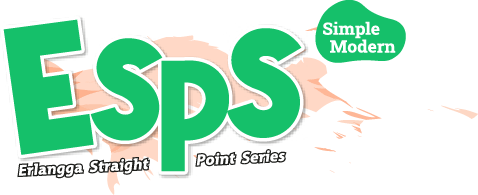 d. Biomassa
Biomassa mengandung energi yang berasal dari bahan-bahan organik.
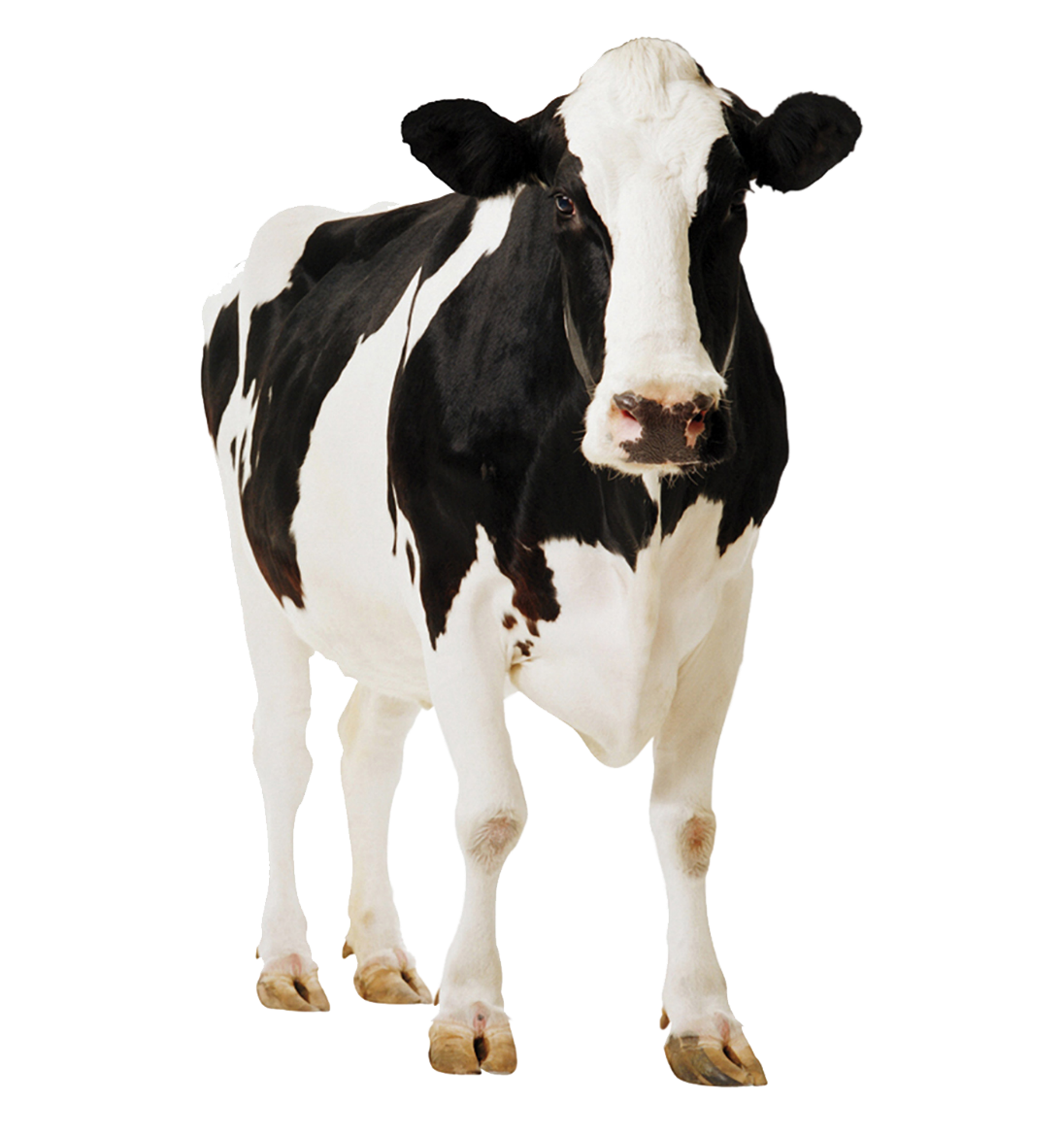 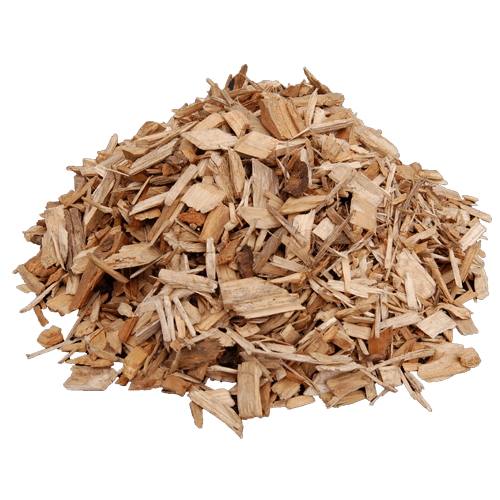 Limbah kayu
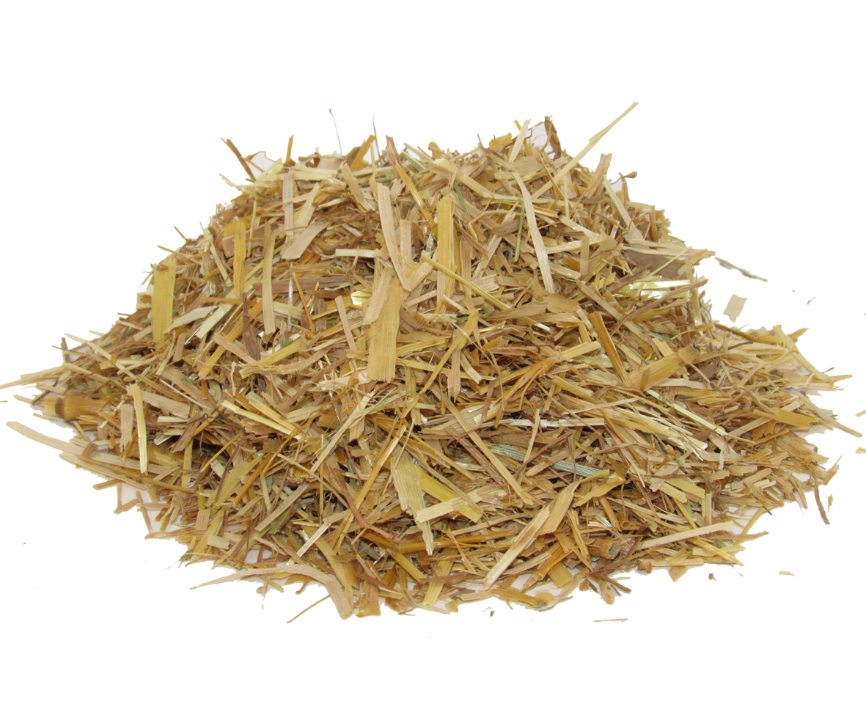 Limbah ternak
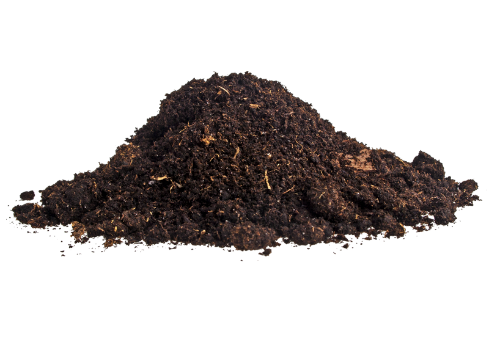 Limbah pertanian
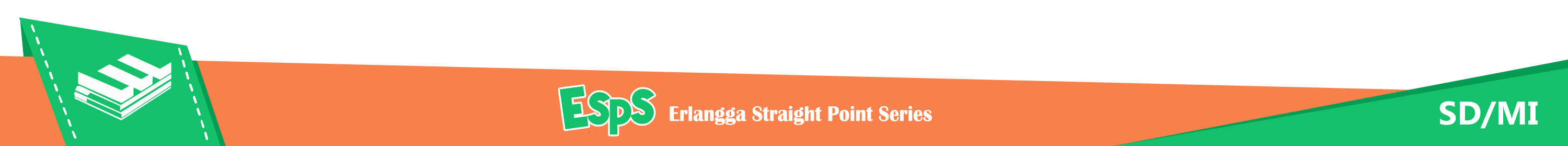 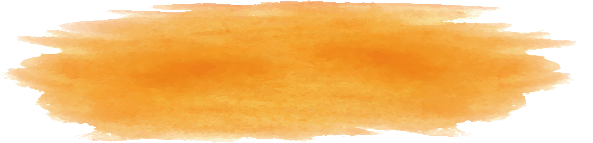 e. Makanan
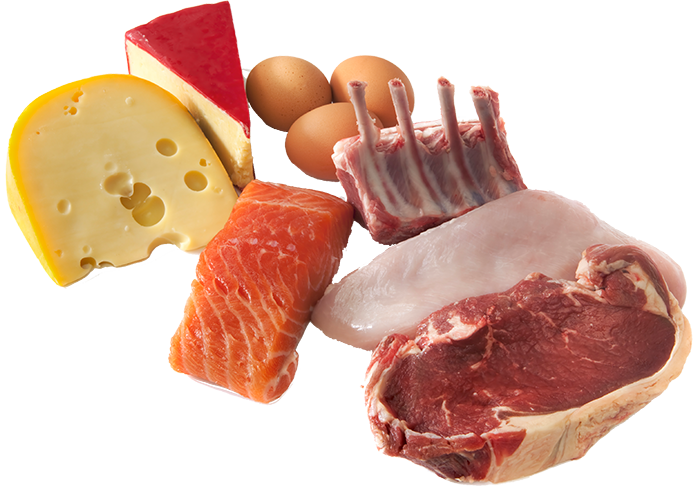 Makanan dapat berasal dari berbagai sumber seperti hewan dan tumbuhan.
Nabati
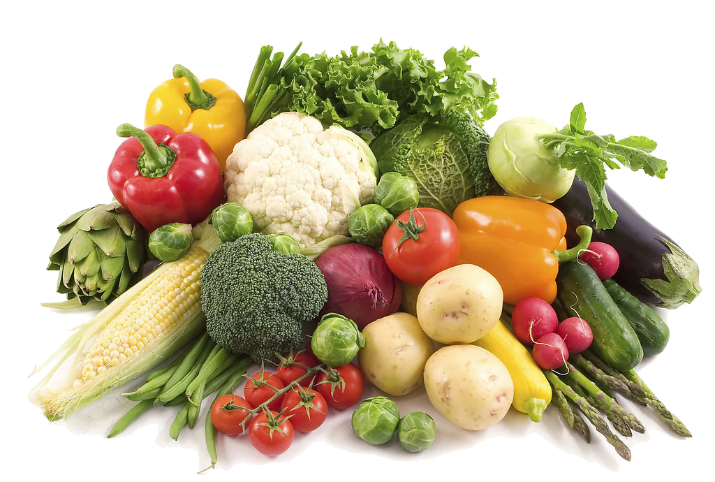 Hewani
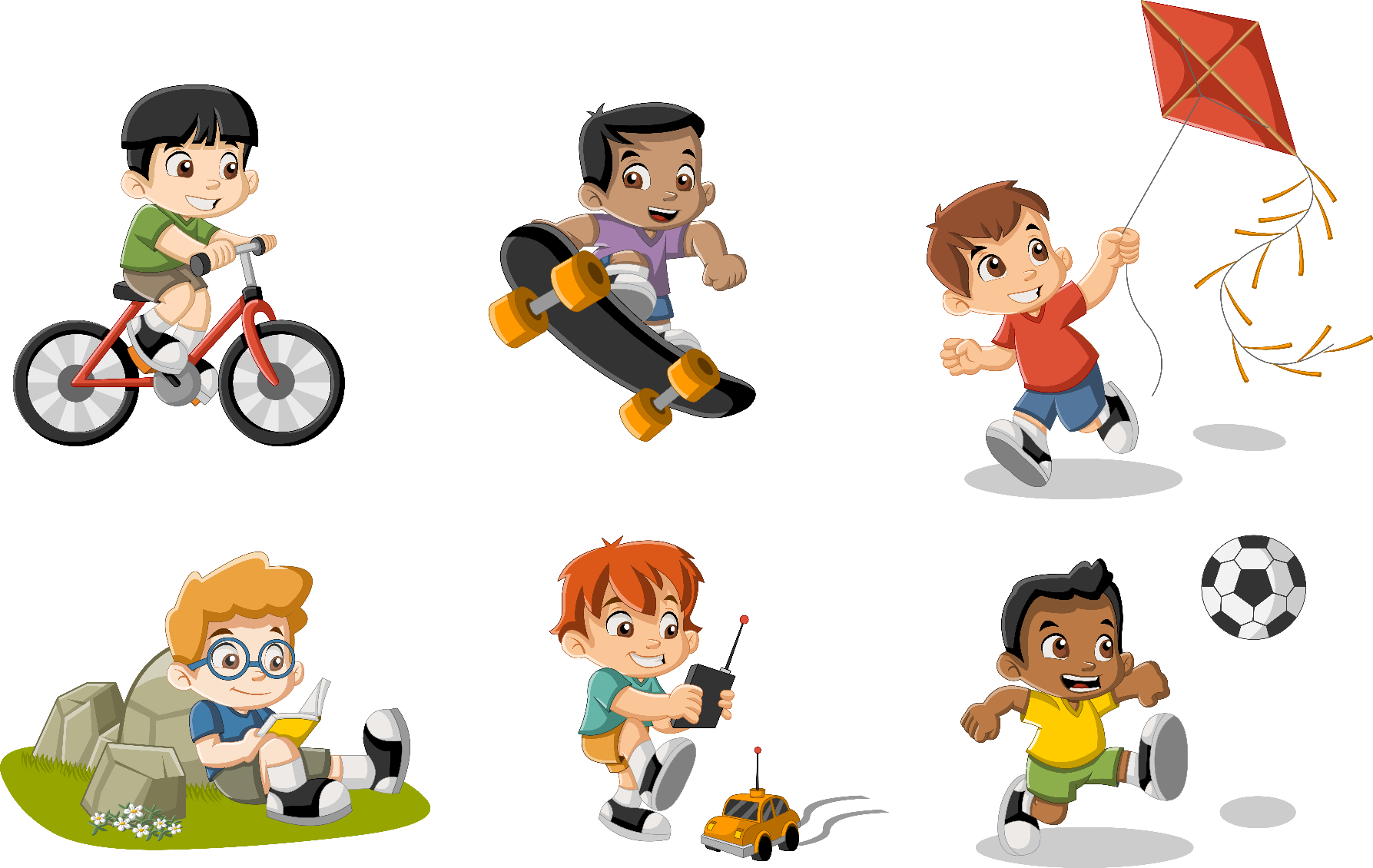 Makanan merupakan sumber energi bagi manusia untuk melakukan aktivitas.
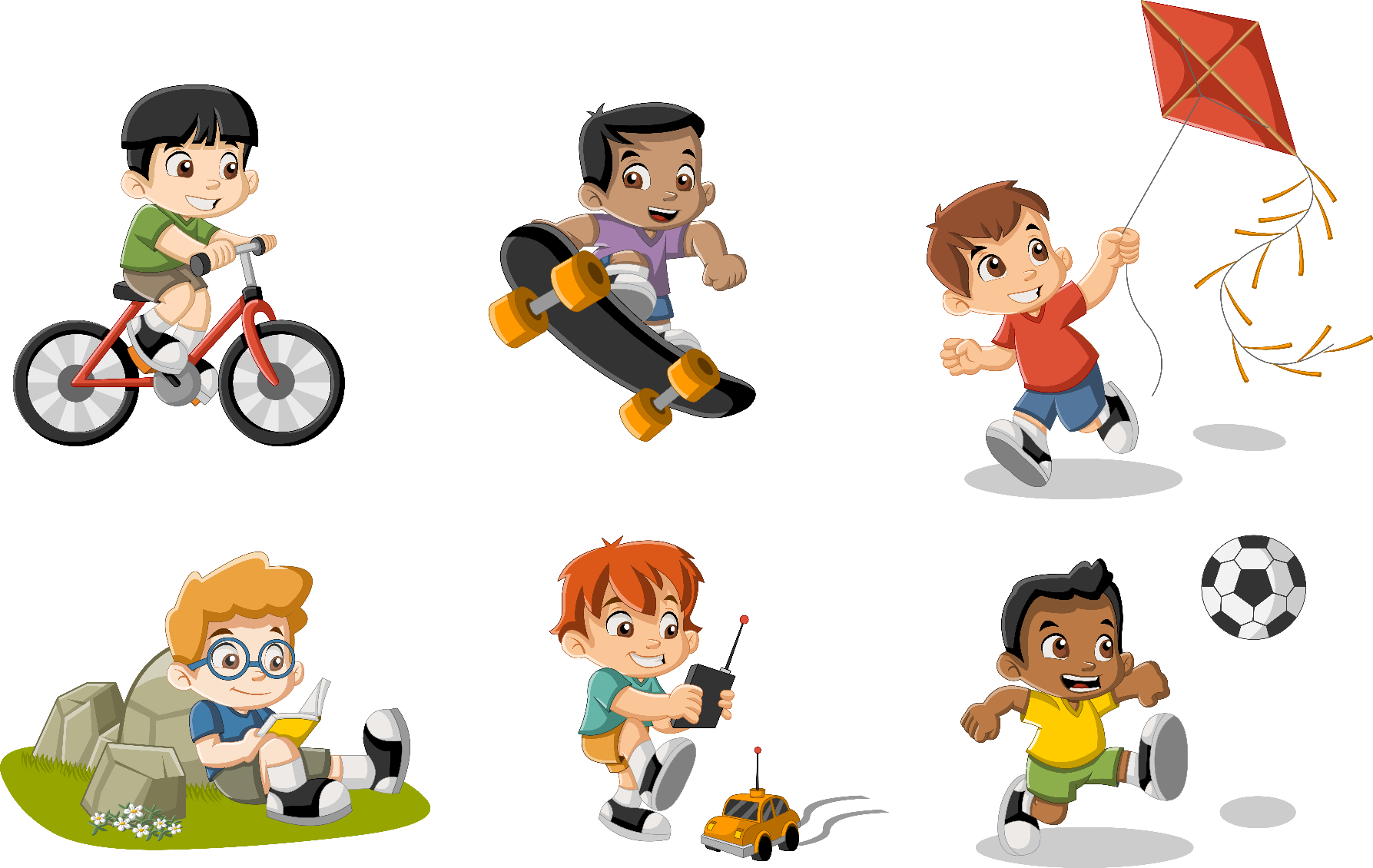 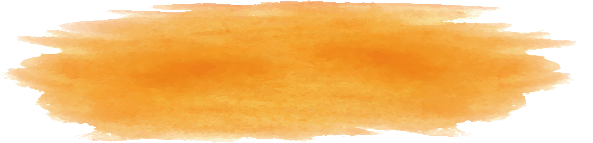 f. Bahan Bakar Fosil
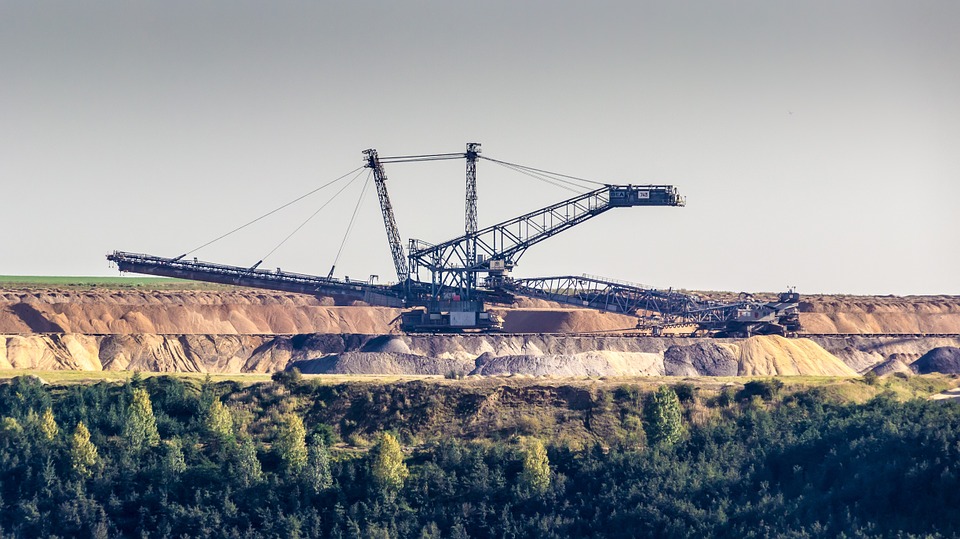 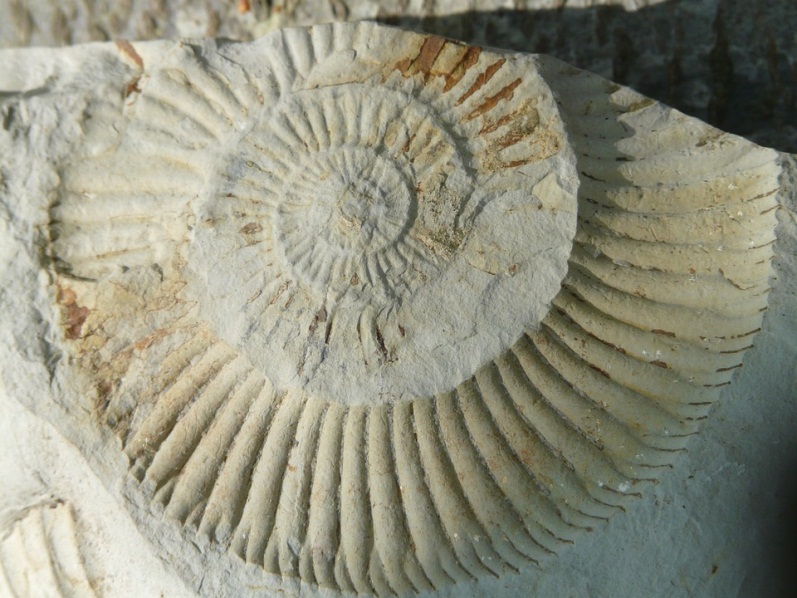 A
 Bahan bakar fosil berupa batu bara (A) dan minyak bumi (B) diperoleh melalui penambangan.
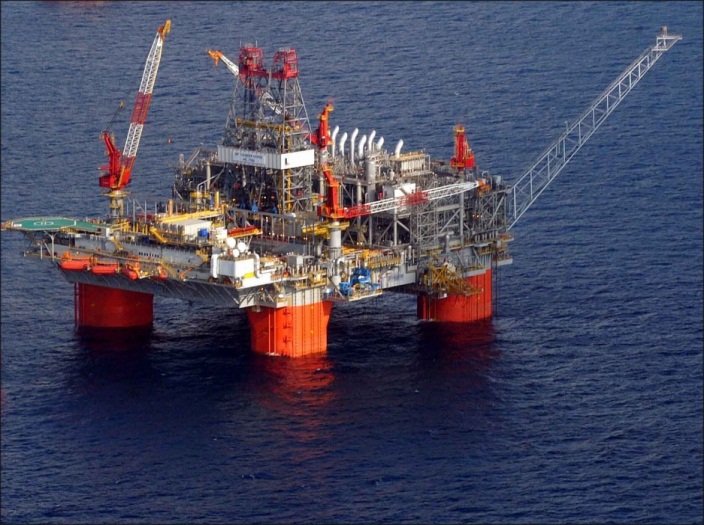 B
 Fosil yang mengendap dalam waktu berjuta-juta tahun dapat menghasilkan bahan bakar seperti minyak bumi.
Beberapa contoh hasil pengolahan minyak bumi:
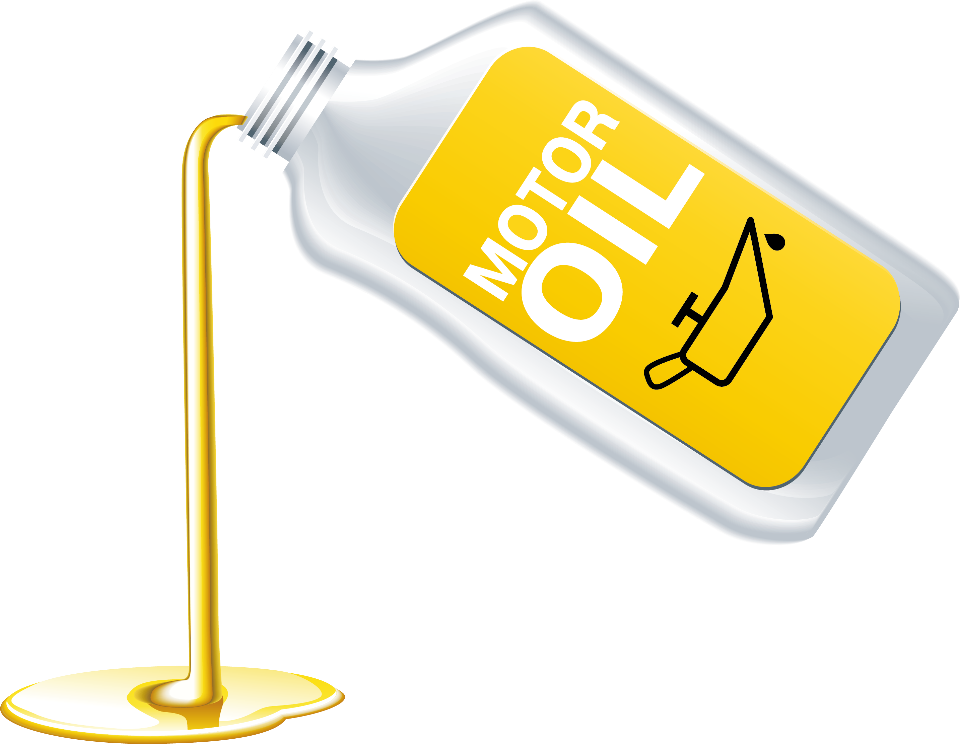 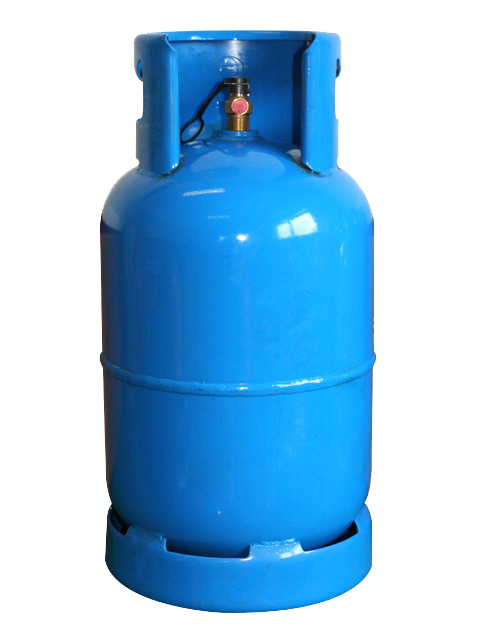 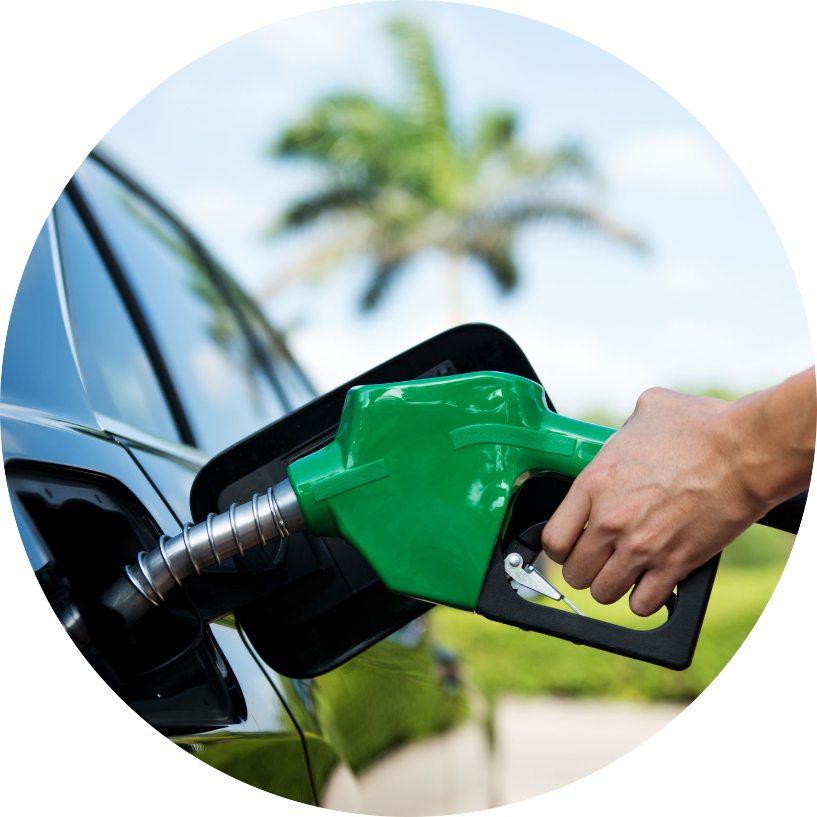 Oli
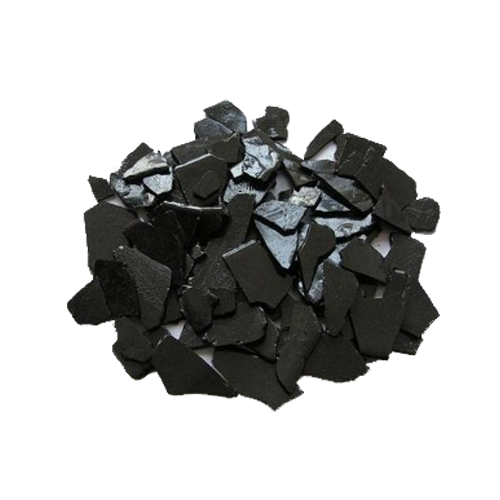 Bensin
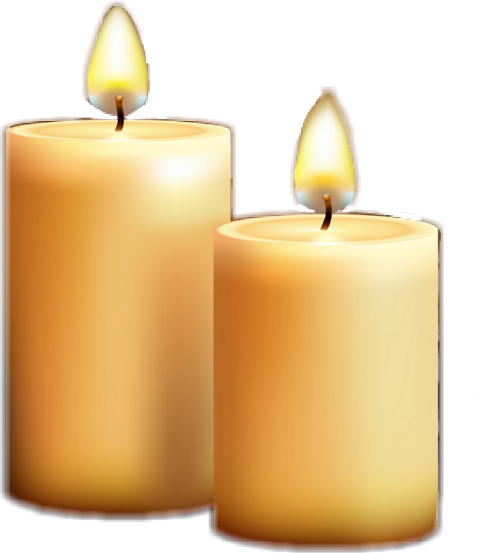 Gas elpiji
Aspal
Lilin
g. Listrik
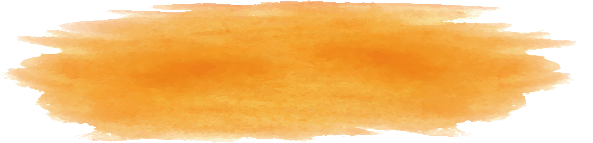 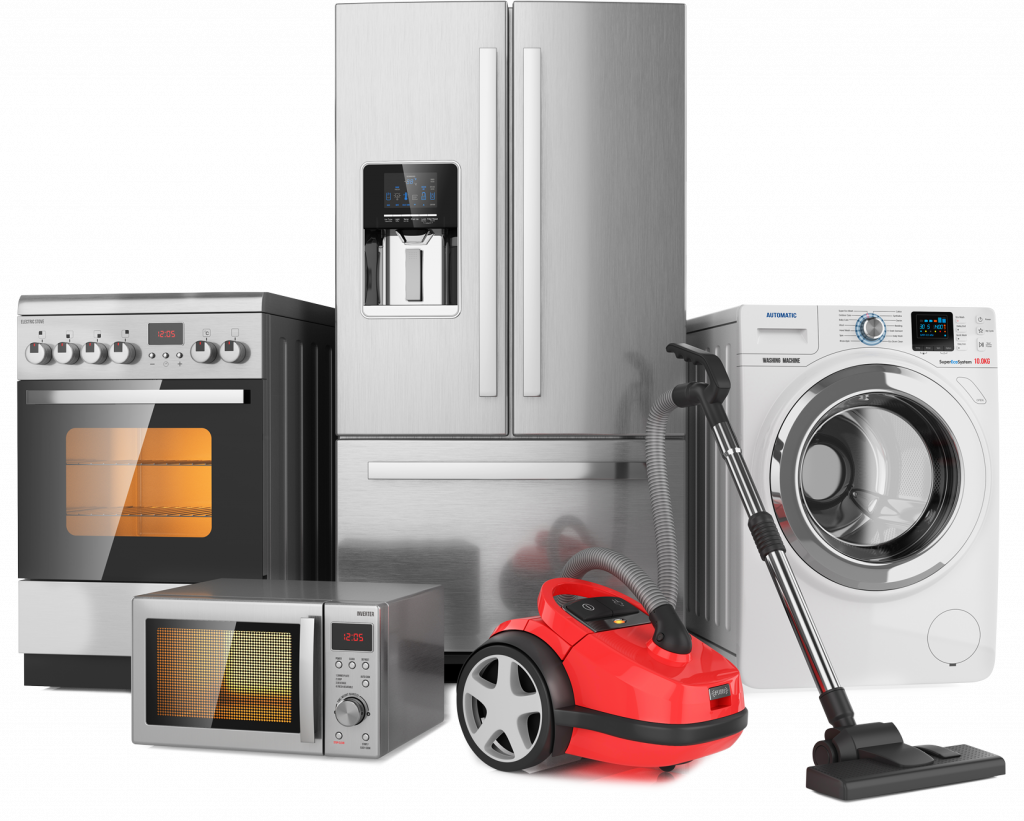  Listrik merupakan energi yang didapatkan dari sumber energi lain.
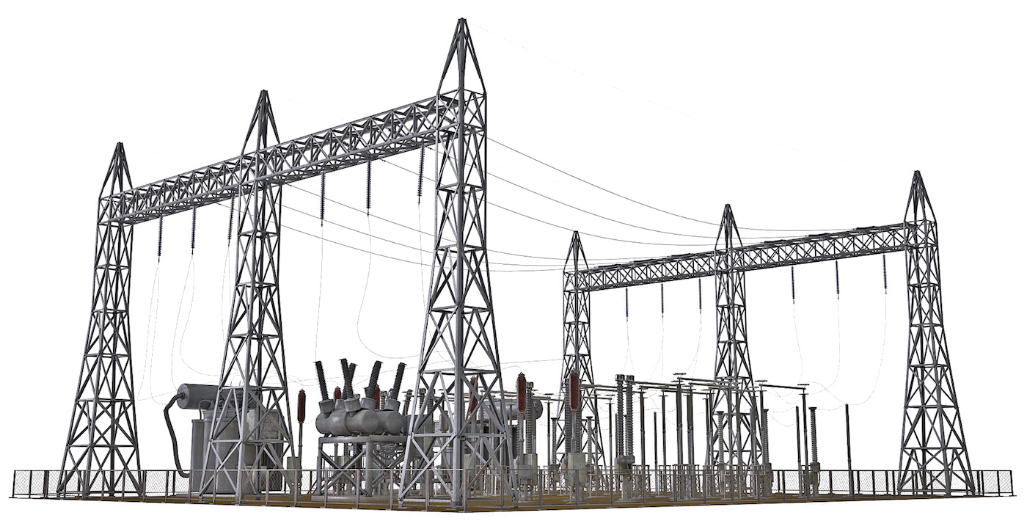  Listrik untuk menghidupkan peralatan elektronik.
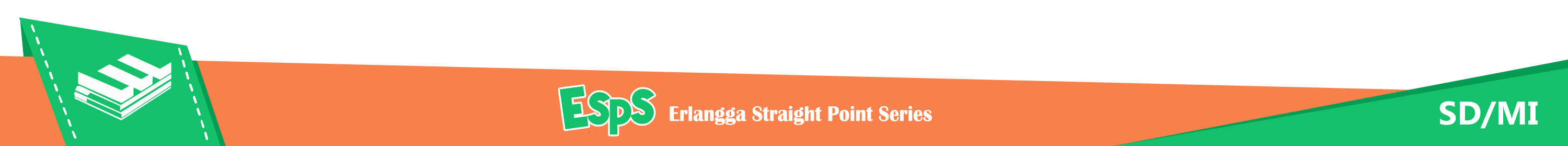 Berdasarkan ketersediaannya di alam, sumber energi dibedakan menjadi:
Sumber energi
Sumber energi terbarukan
Sumber energi tak terbarukan
Gas alam dan
bahan bakar fosil
Sinar matahari, air, angin, biomassa
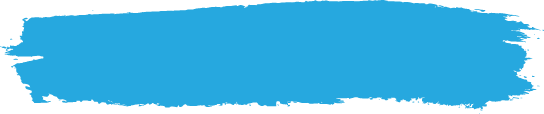 B. Berbagai Bentuk Energi di Sekitar Kita
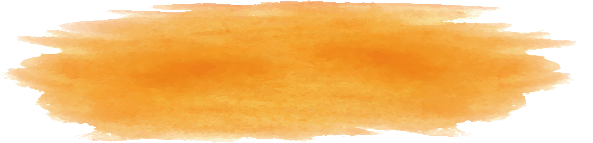 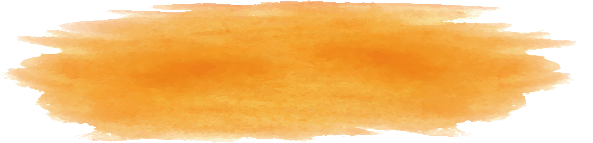 1. Energi Panas
2. Energi Cahaya
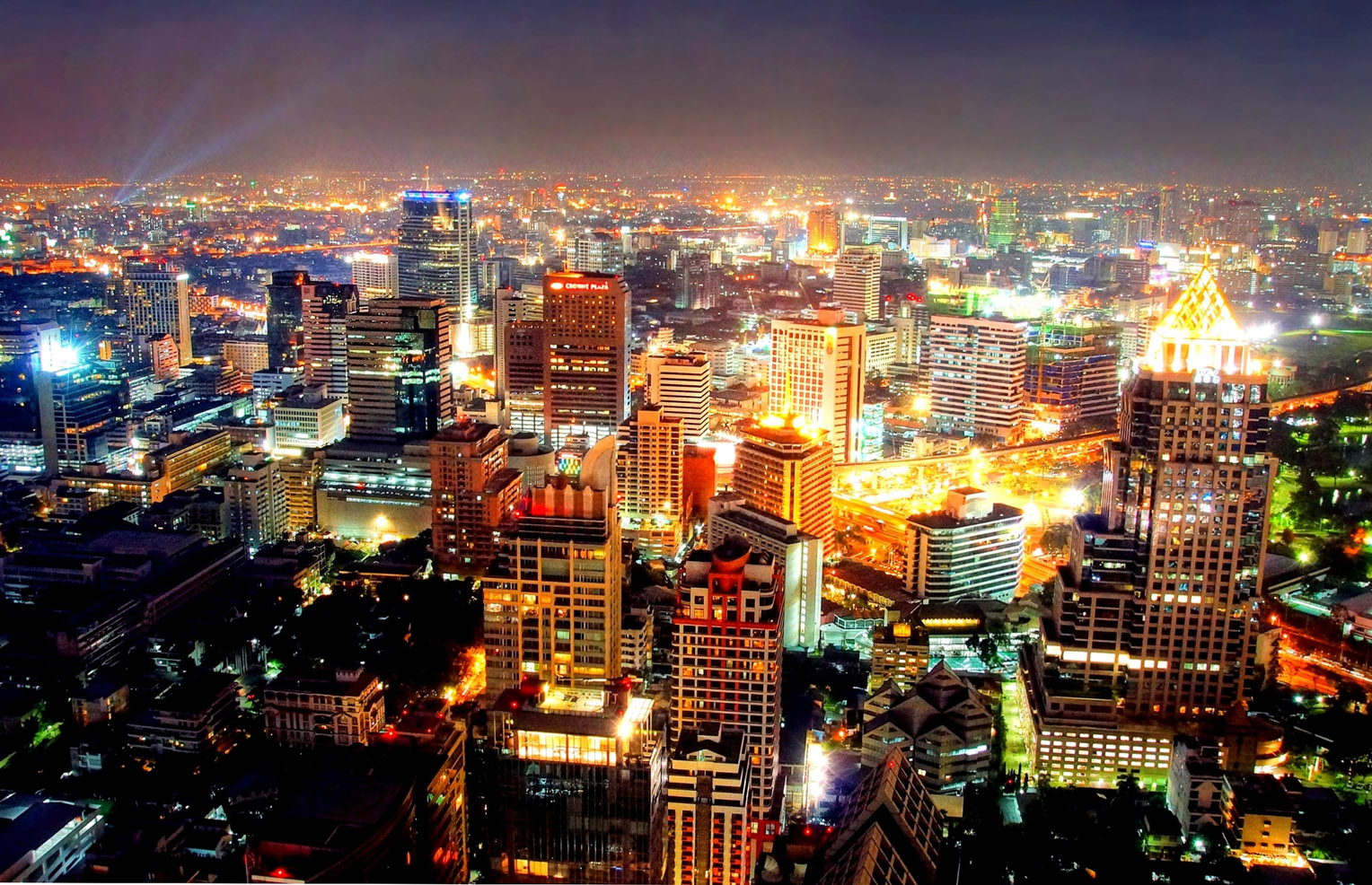 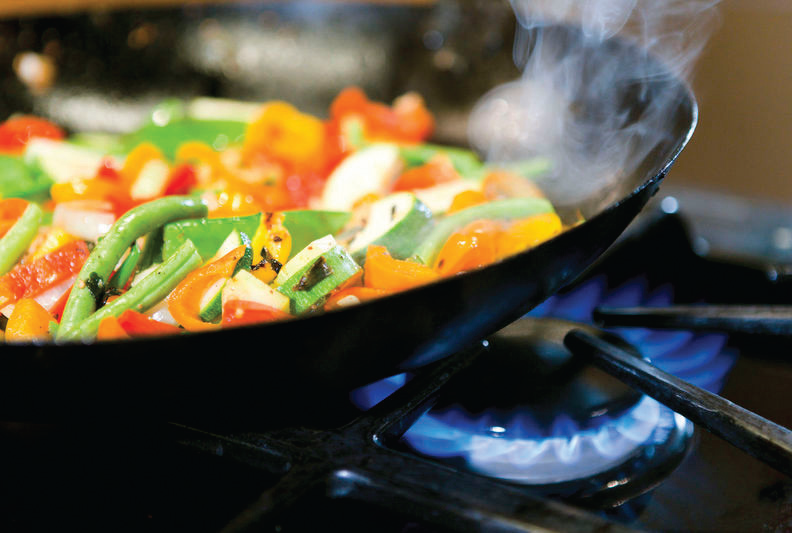 Energi panas: berasal dari benda yang memiliki suhu tinggi.
Energi cahaya: energi yang dipancarkan oleh benda yang menghasilkan cahaya.
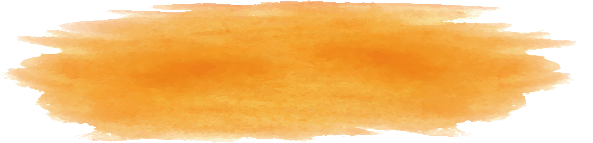 3. Energi Listrik
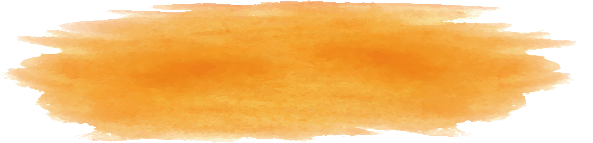 4. Energi Potensial
Energi listrik dihasilkan oleh pembangkit listrik. 
Energi listrik dapat menghidupkan peralatan elektronik.
Energi potensial: energi yang tersimpan dalam sebuah benda.
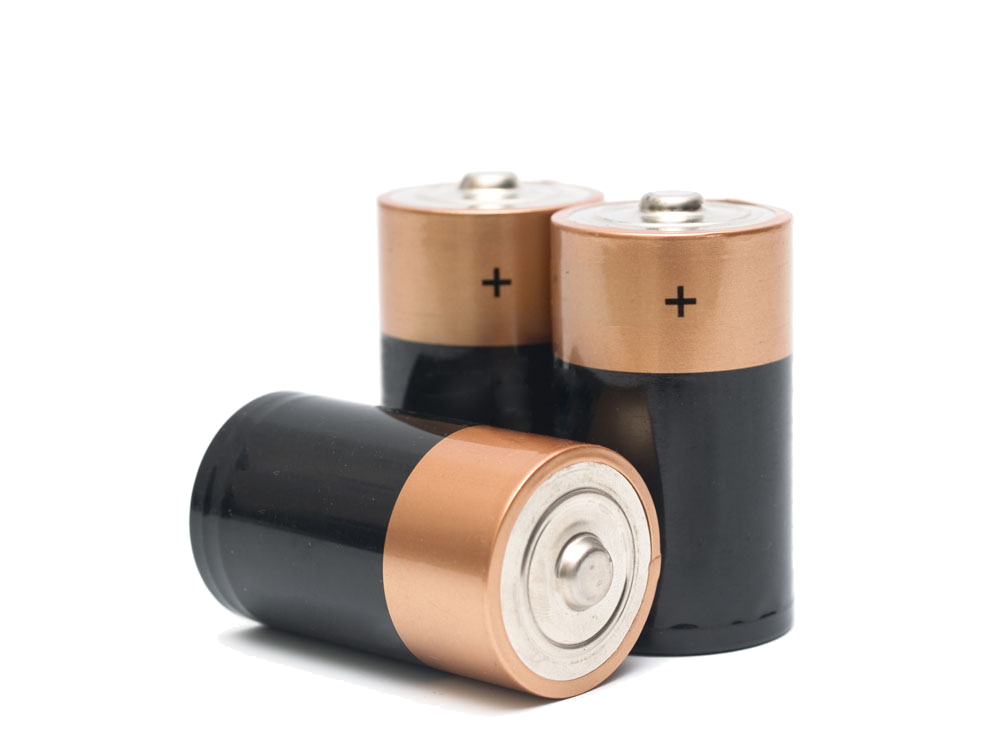 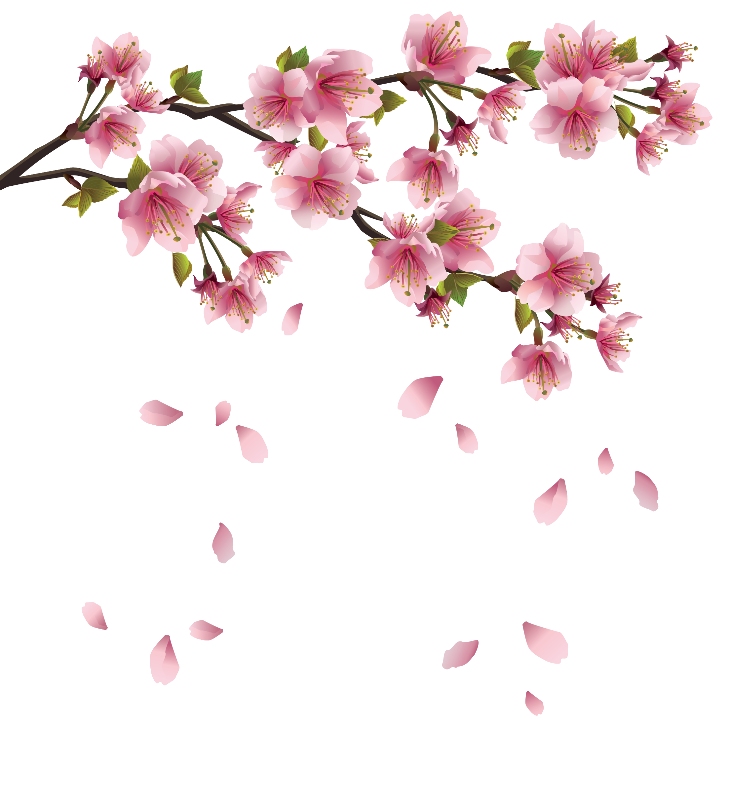 Energi kimia
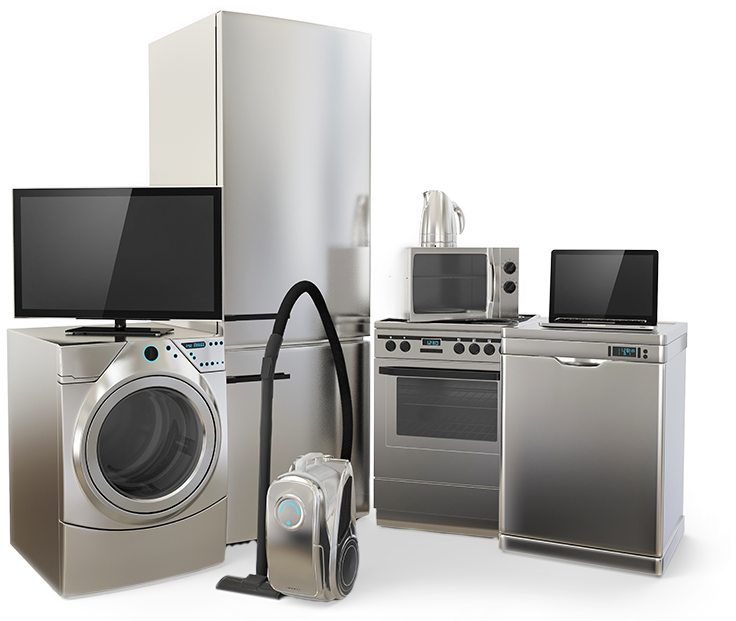 Energi gravitasi
a
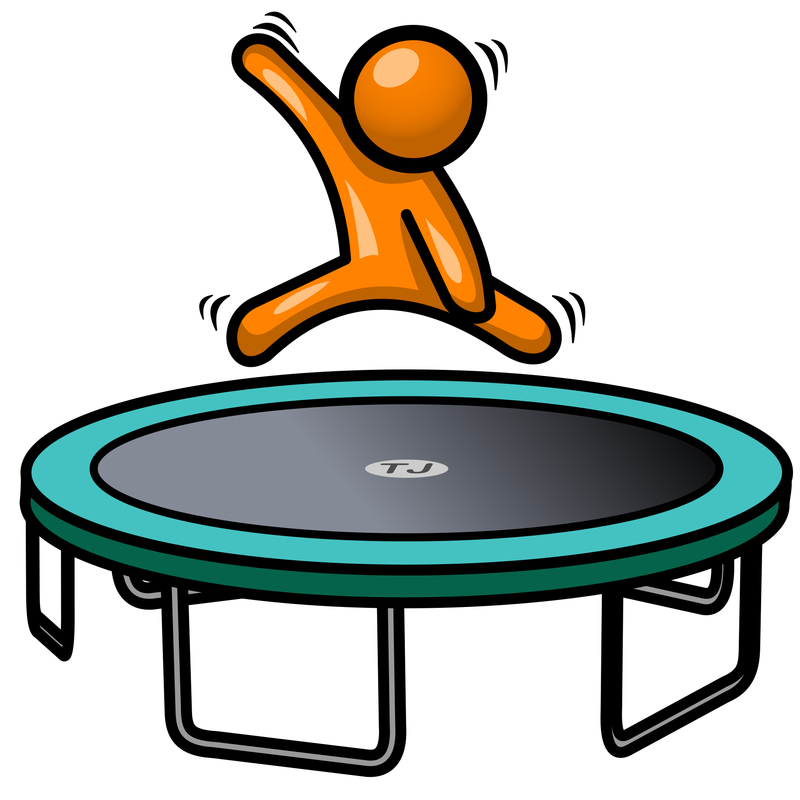 b
c
Energi pegas
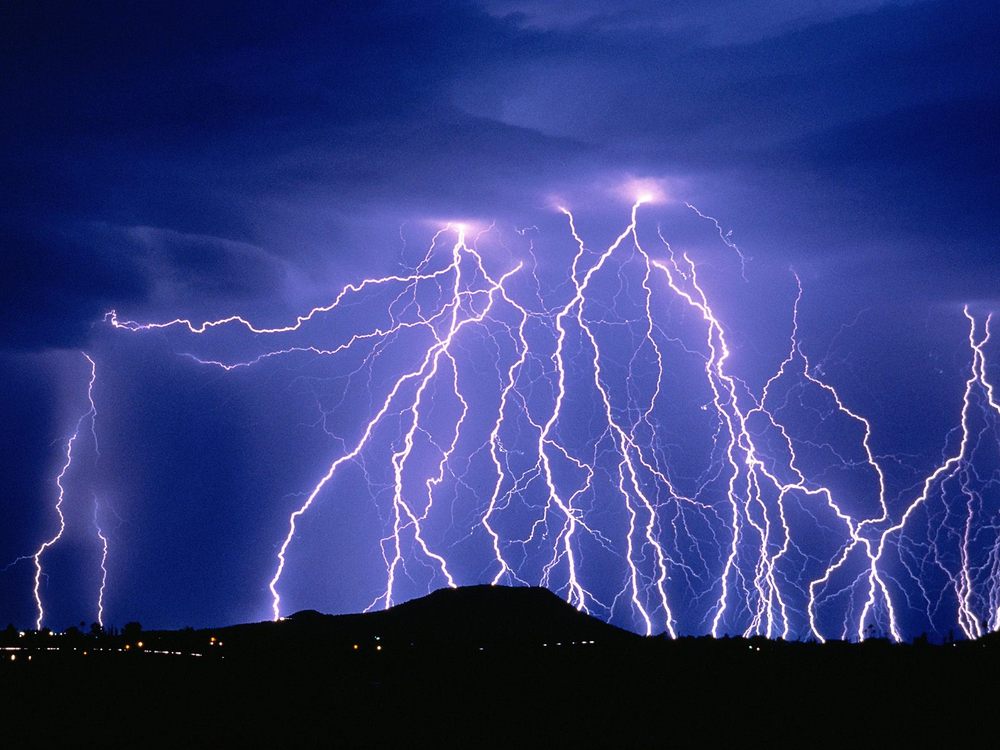 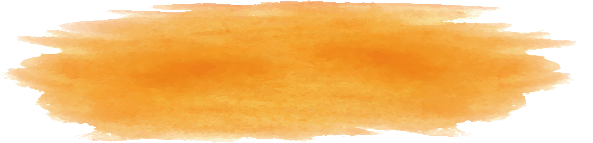 5. Energi Bunyi
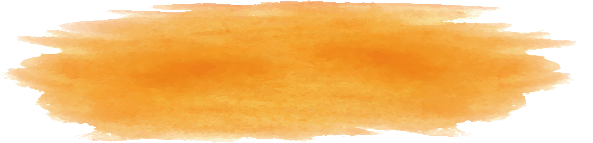 6. Energi Kinetik
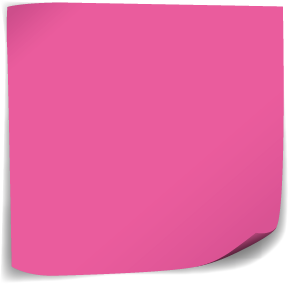 Energi kinetik: energi yang tersimpan dalam benda yang bergerak.
Energi kinetik dipengaruhi oleh massa dan kecepatan benda.
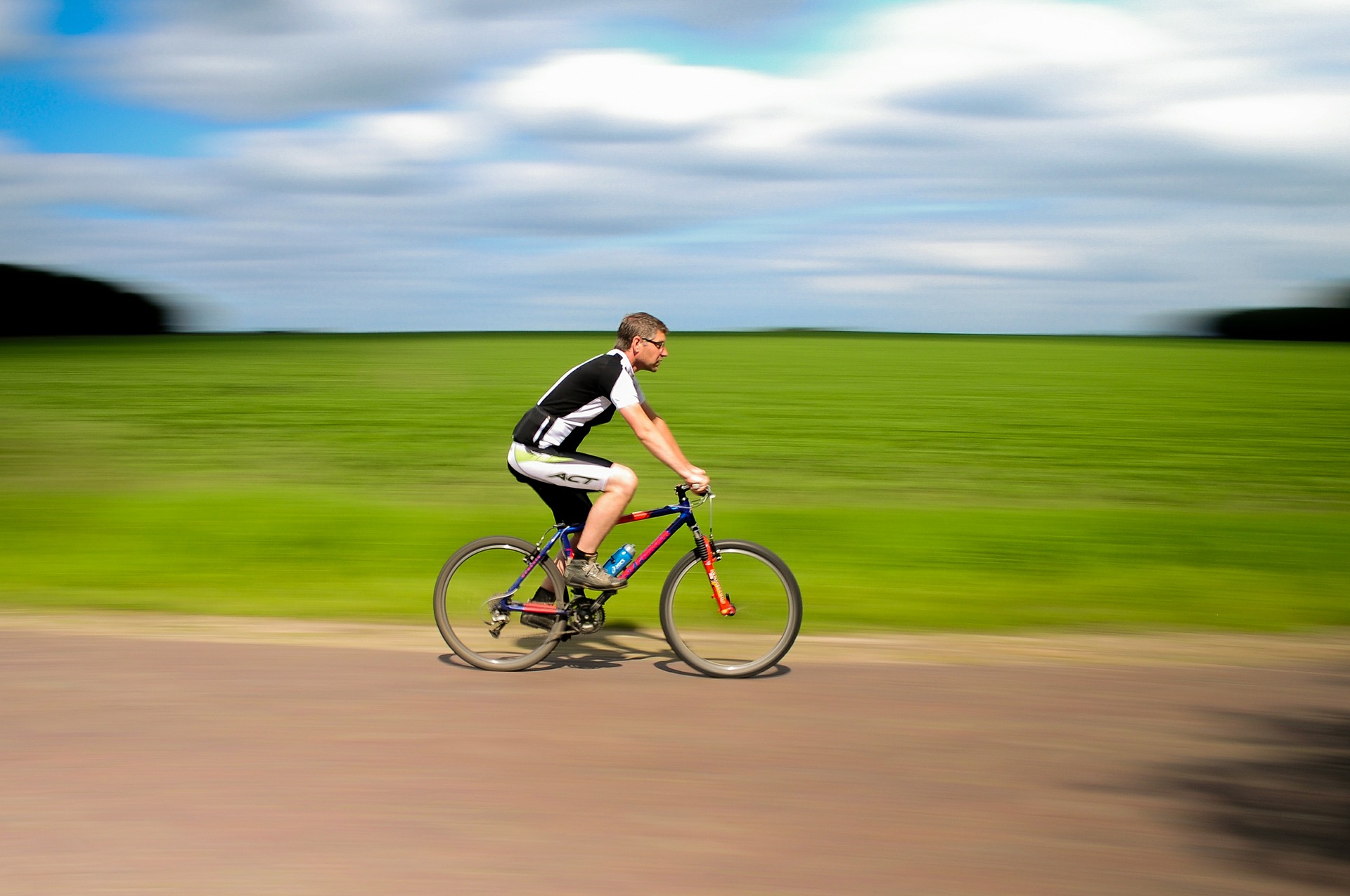 Energi bunyi dihasilkan oleh sumber bunyi.
Bunyi dihasilkan oleh getaran. Bunyi kuat dihasilkan oleh getaran yang kuat. 
Contoh bunyi yang kuat adalah gemuruh petir dan suara petasan.
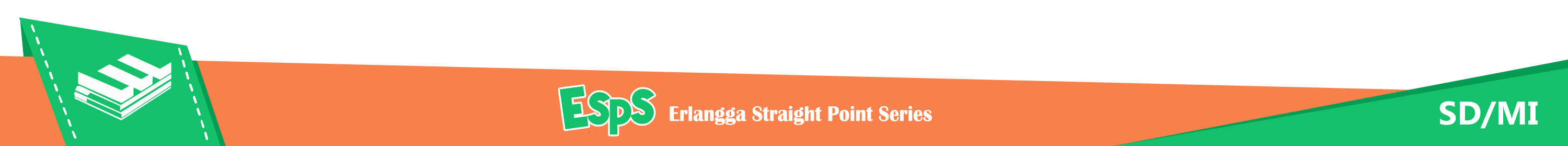 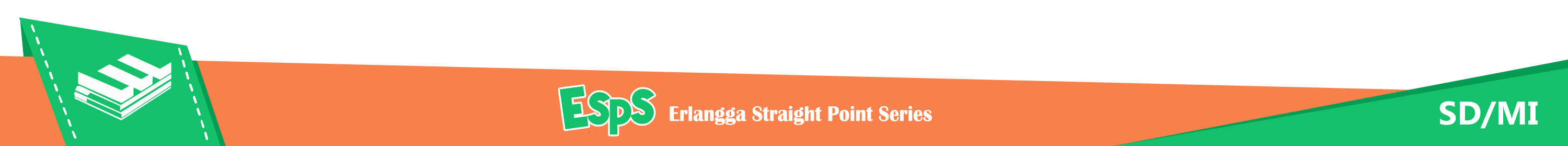 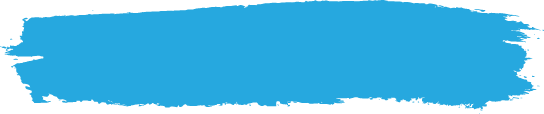 C. Perubahan Bentuk Energi
Energi dapat diubah dari satu bentuk ke bentuk yang lain.
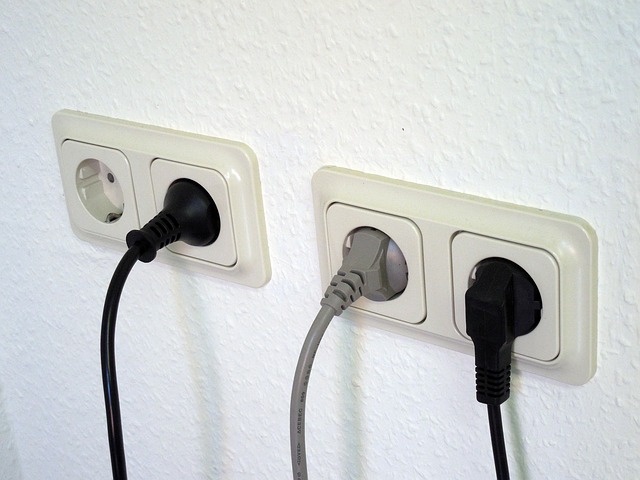 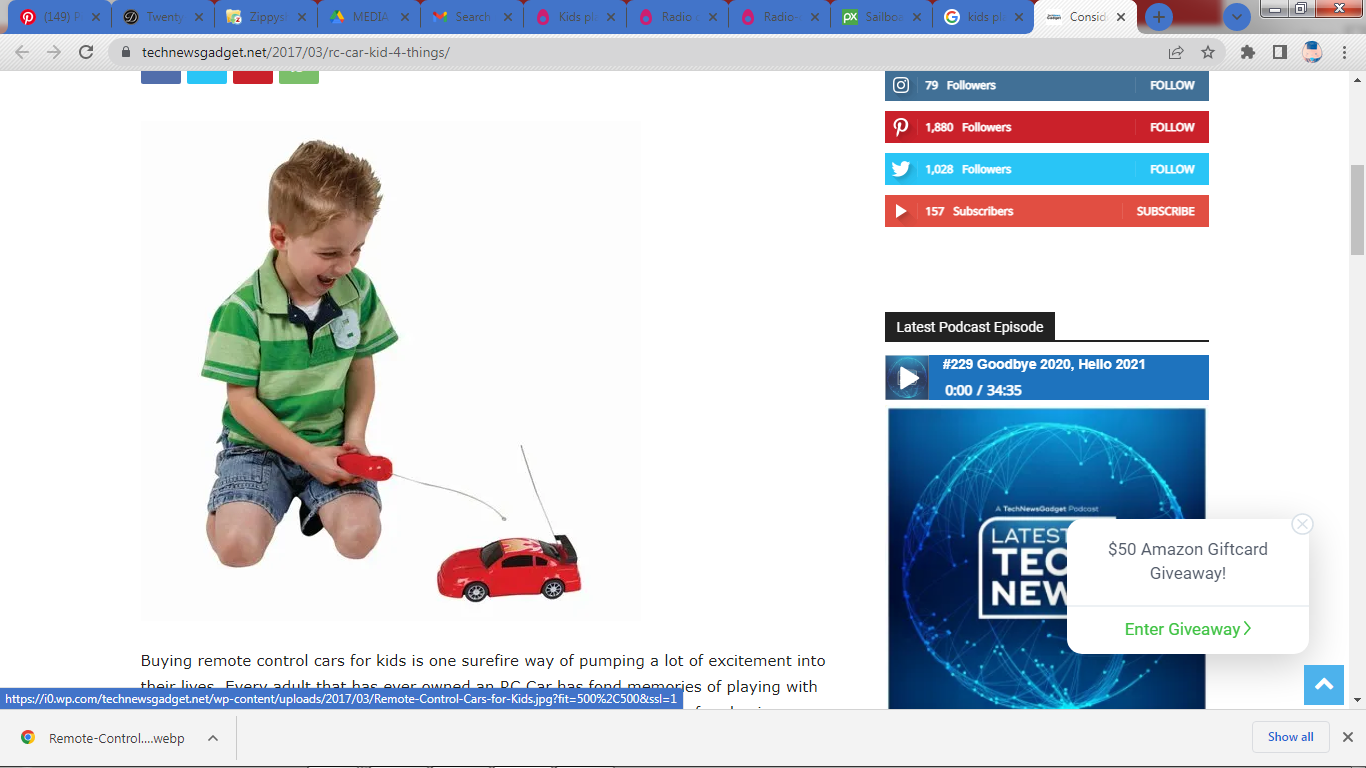 Energi listrik
Energi kimia
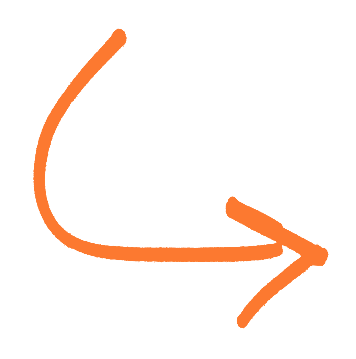 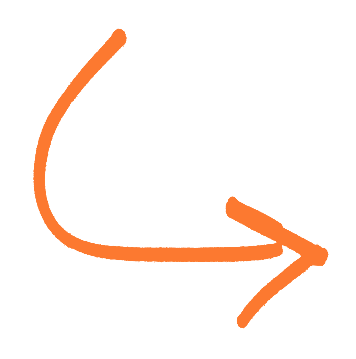 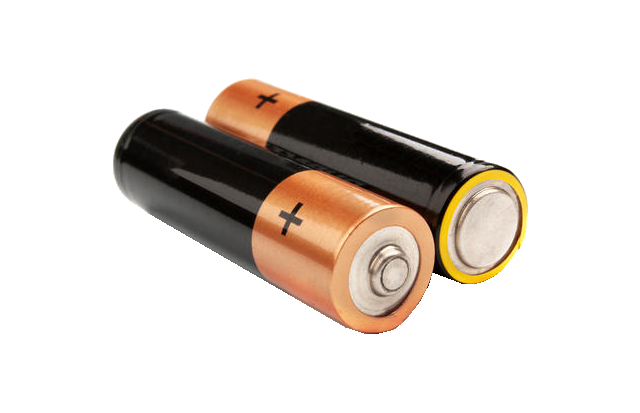 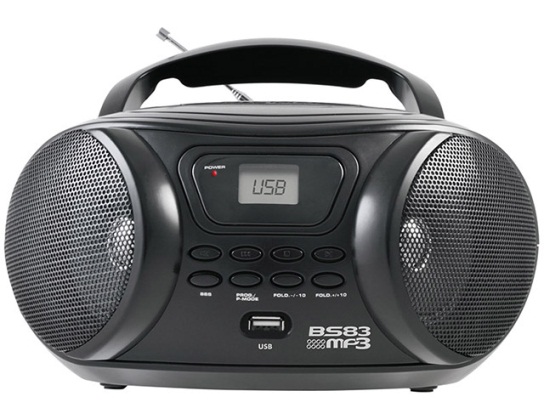 Energi bunyi
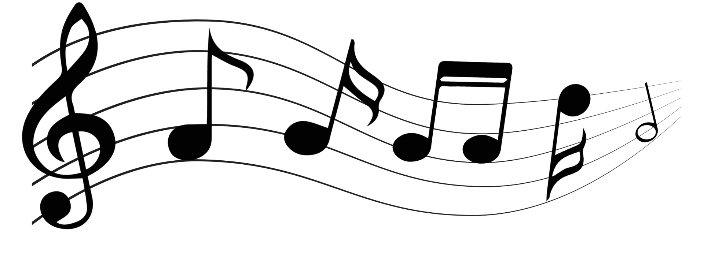 Energi gerak
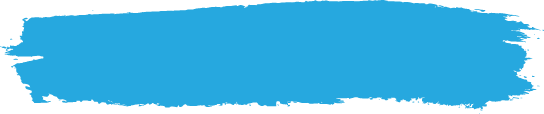 D. Sumber Energi Alternatif
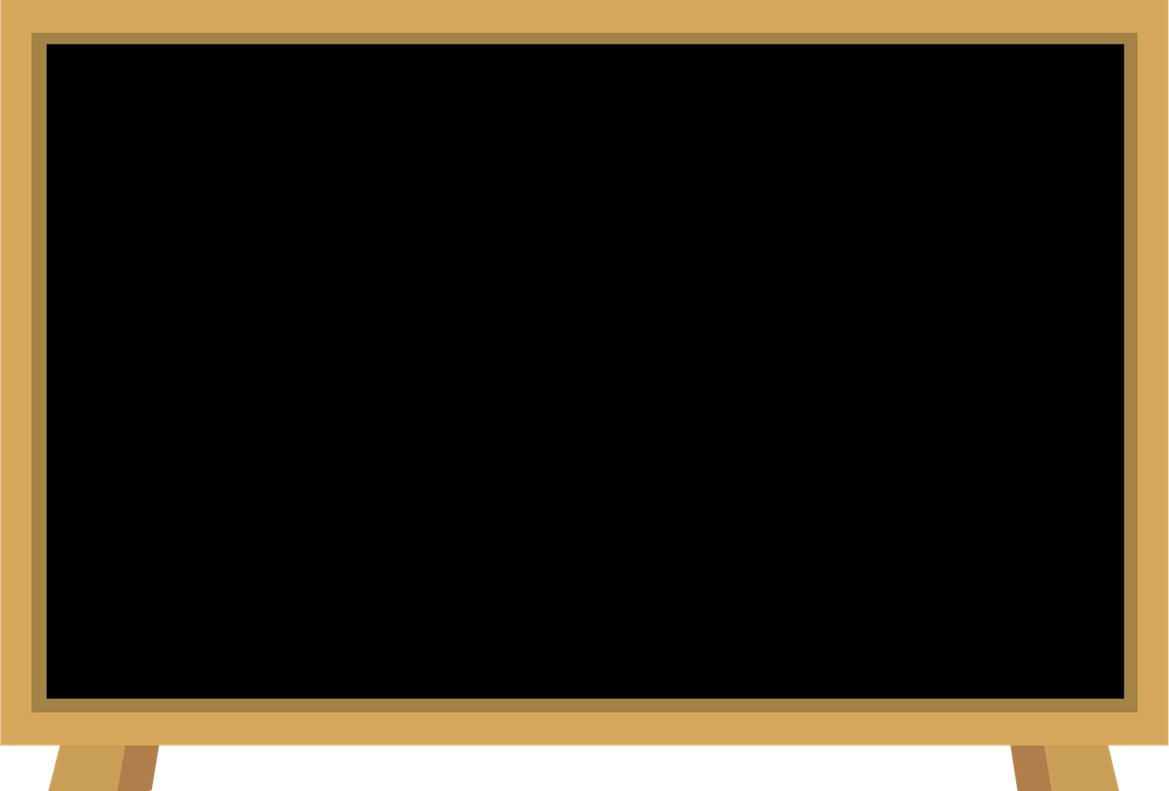 Energi alternatif digunakan sebagai energi pengganti bahan bakar fosil.
Energi alternatif umumnya tidak mencemari lingkungan karena tidak menghasilkan zat-zat buangan yang berbahaya bagi lingkungan
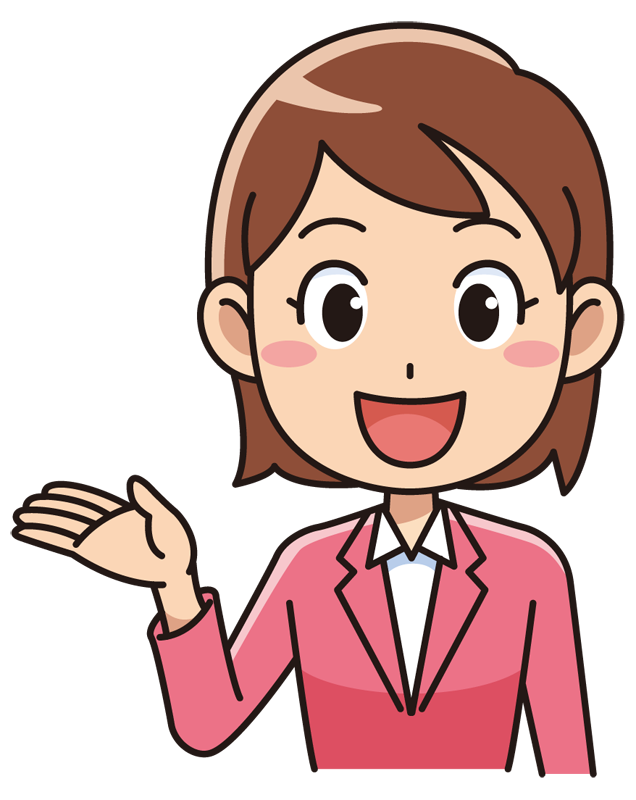 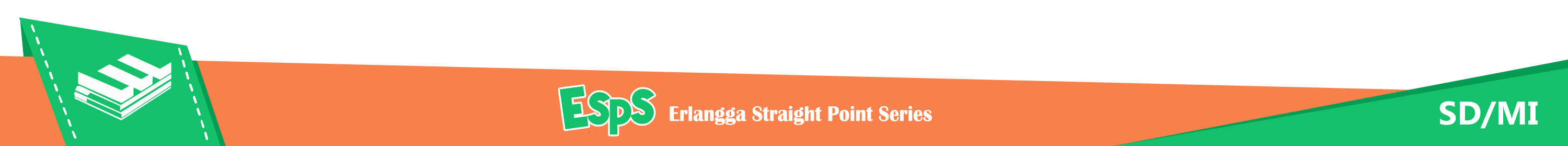 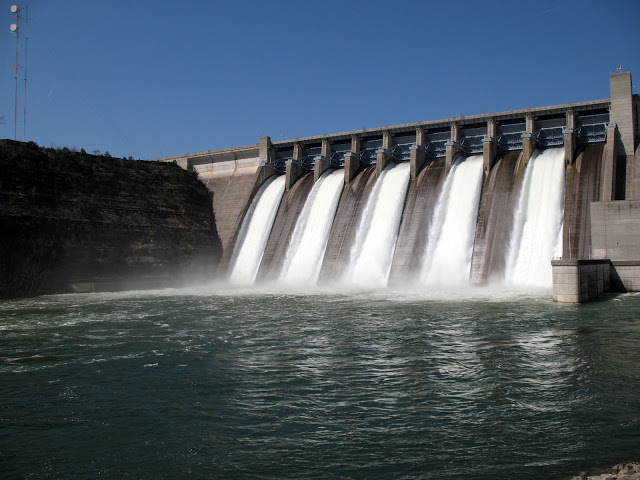 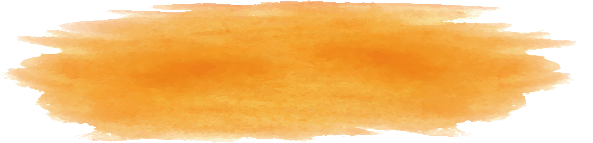 1. Air
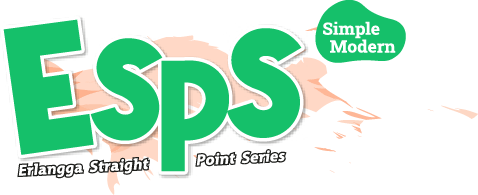 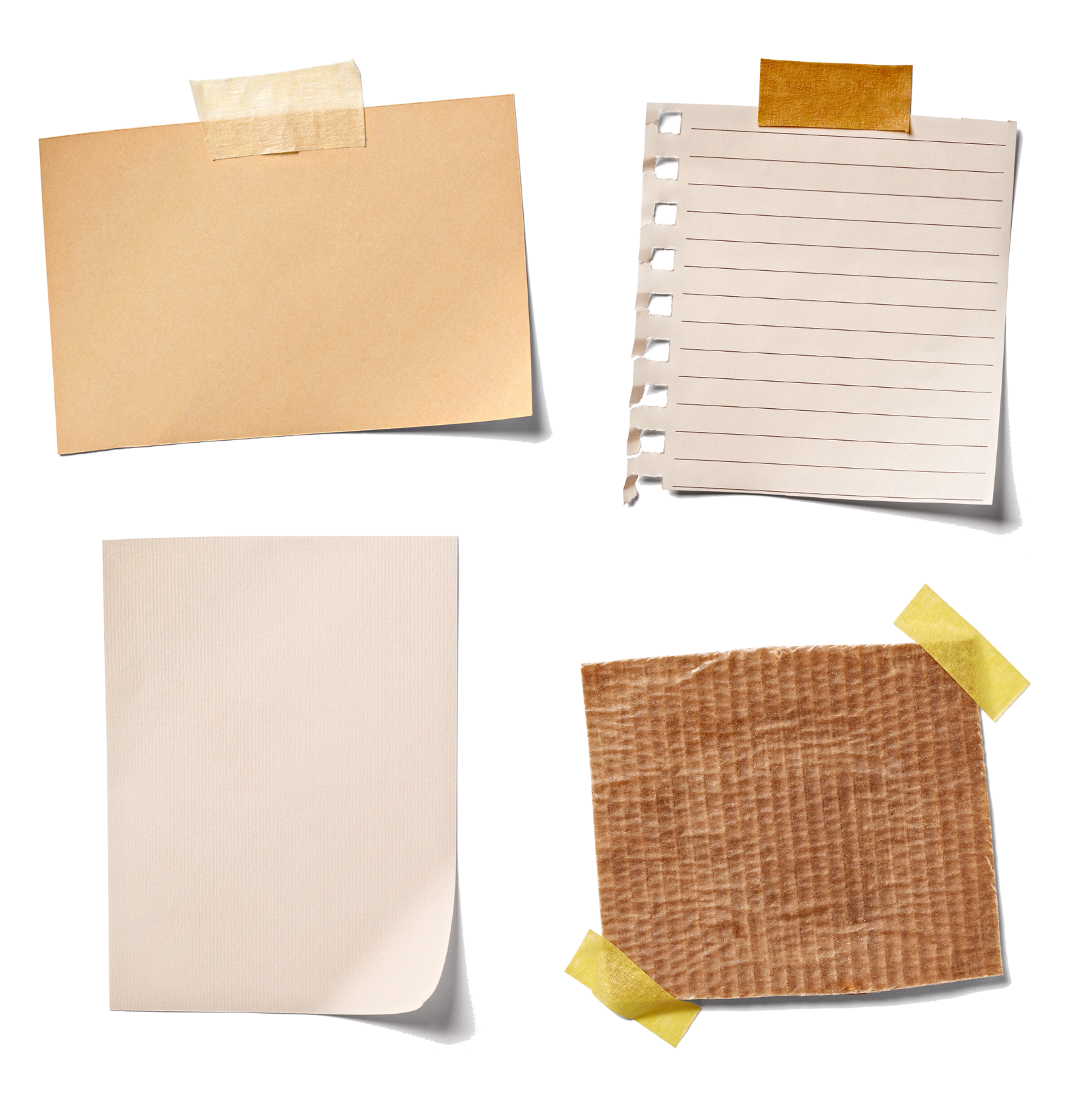 Energi pada air yang mengalir digunakan untuk membangkitkan energi listrik.
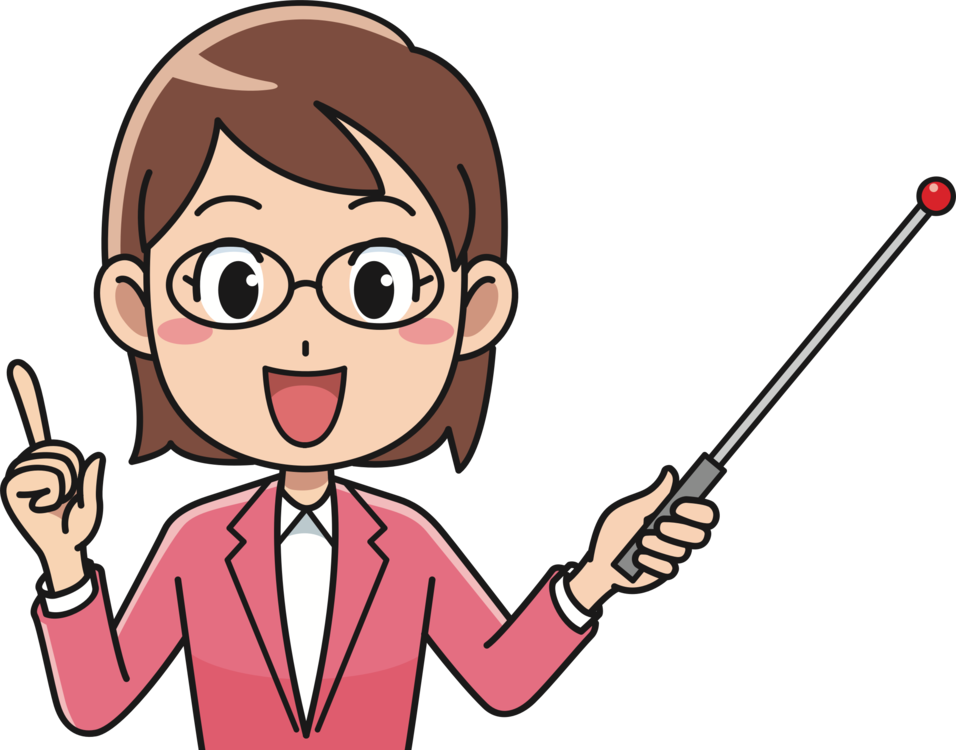 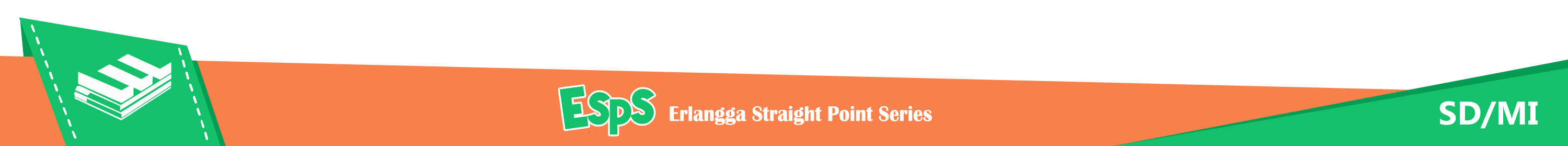 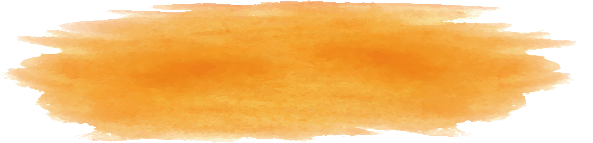 2. Angin
Energi gerak dari angin dimanfaatkan untuk menggerakkan kincir (turbin) pada pembangkit listrik tenaga angin. 
Turbin dihubungkan dengan generator yang dapat mengubah energi gerak menjadi energi listrik.
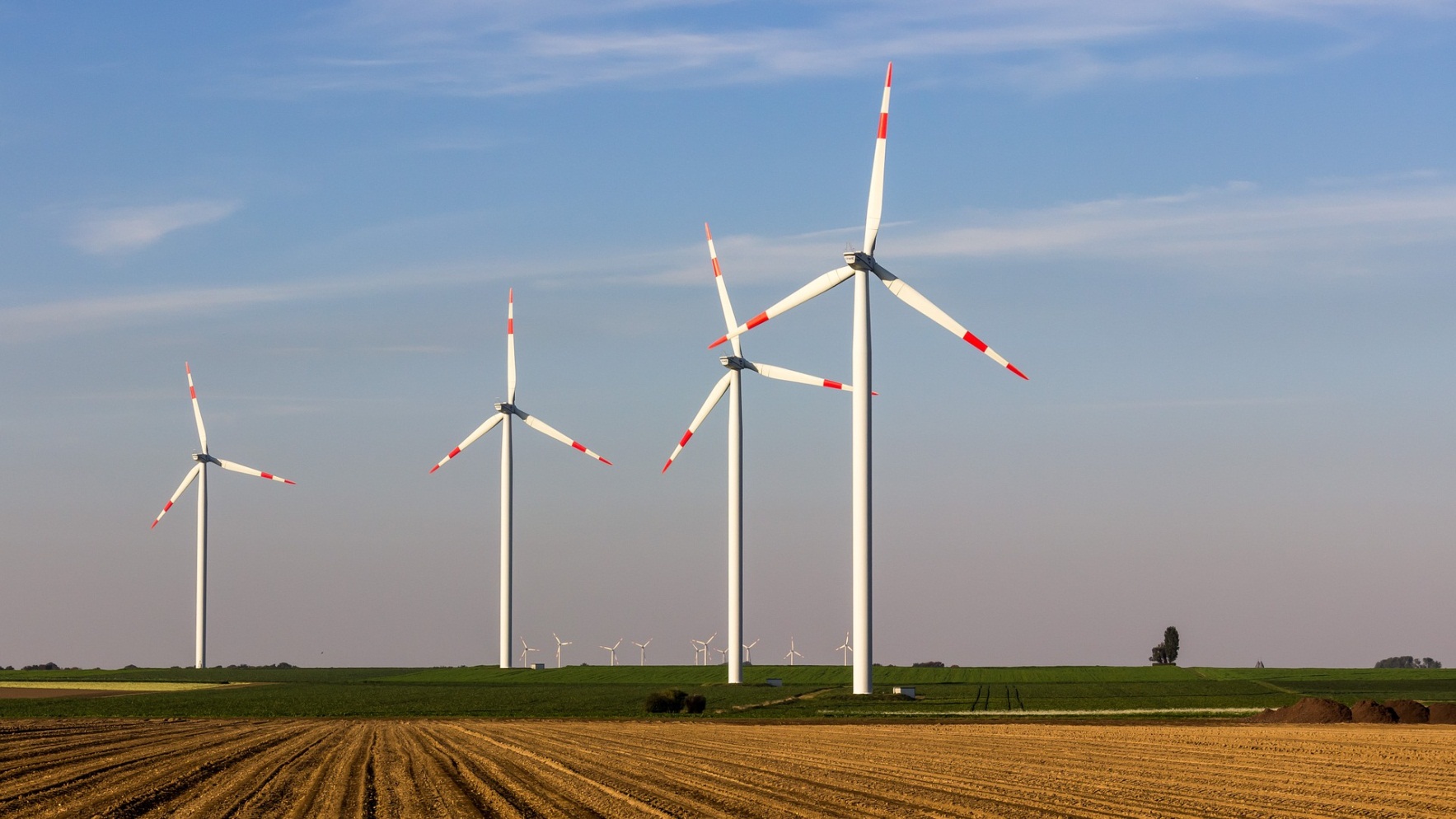 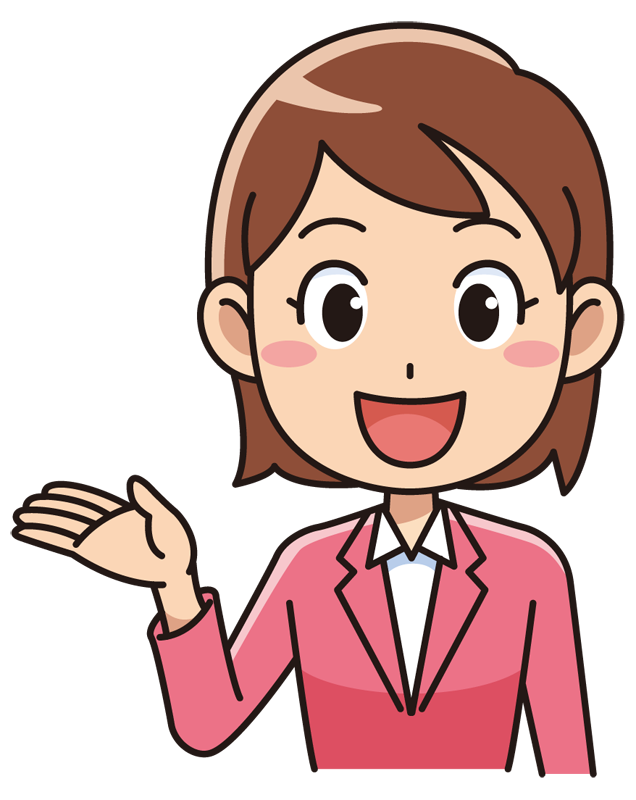 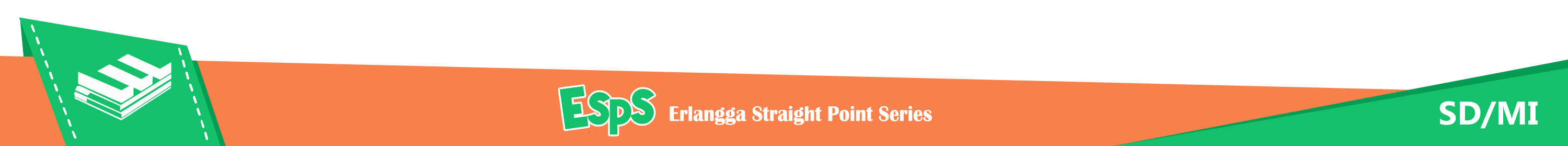 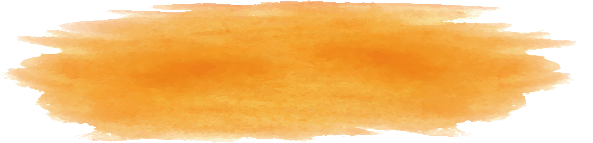 3. Matahari
Matahari sebagai sumber energi panas dan sumber energi cahaya.
Energi cahaya matahari dapat diubah menjadi energi listrik dengan panel surya.
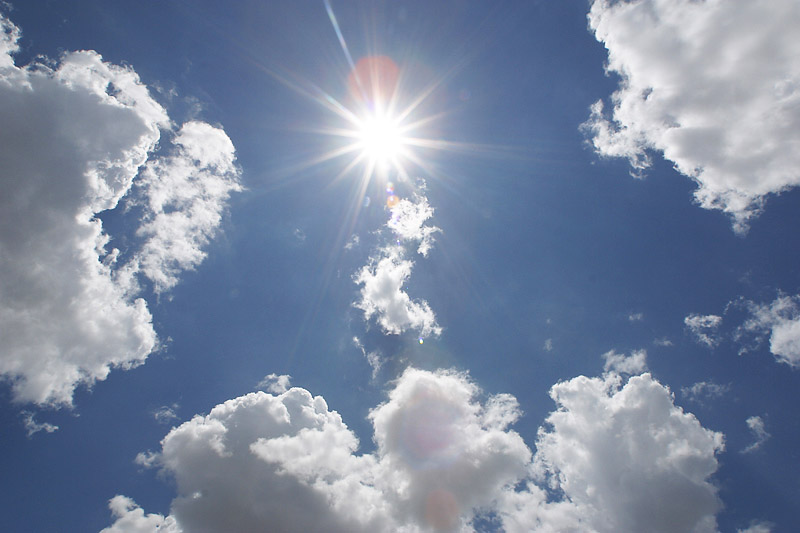 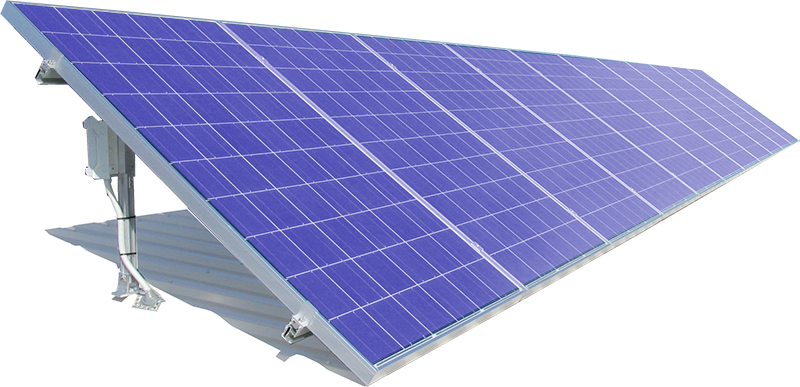 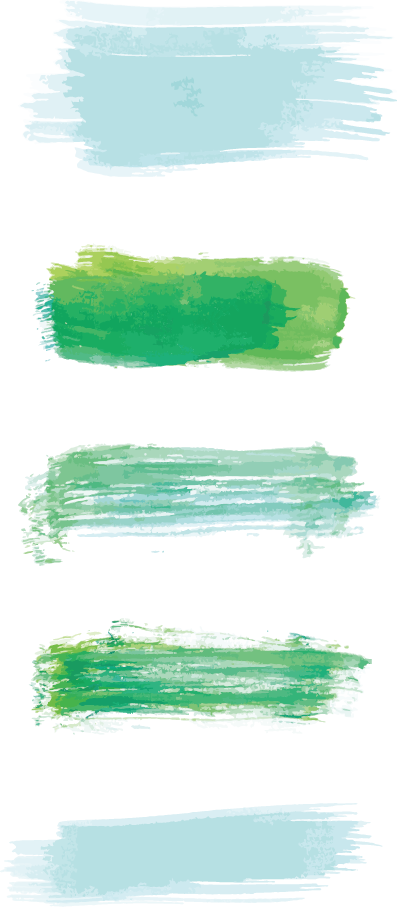 Cara Kerja Panel Surya
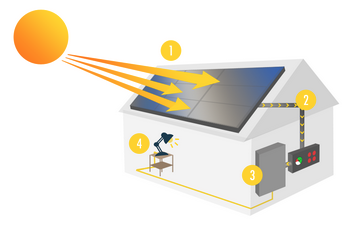 Energi matahari ditangkap panel surya.
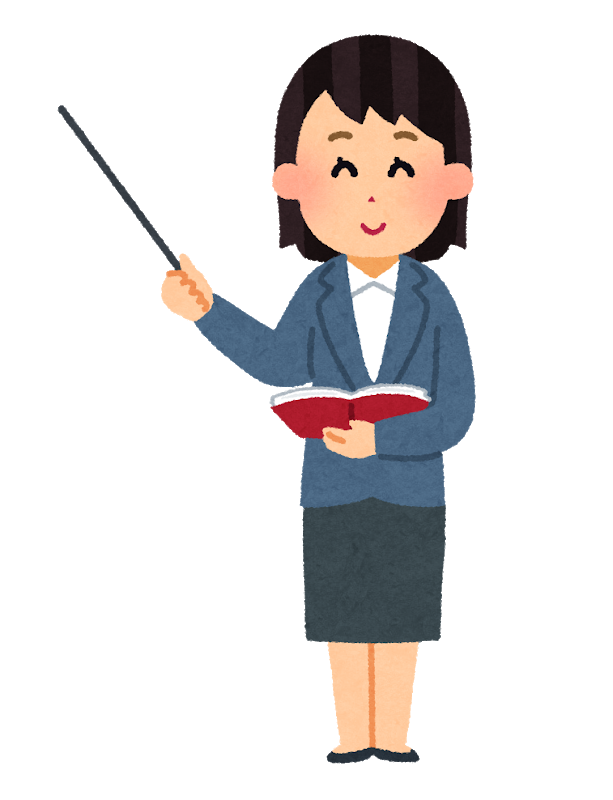 Energi matahari diubah menjadi energi listrik.
Saat dibutuhkan, energi listrik dapat digunakan.
Energi listrik disimpan dalam baterai.
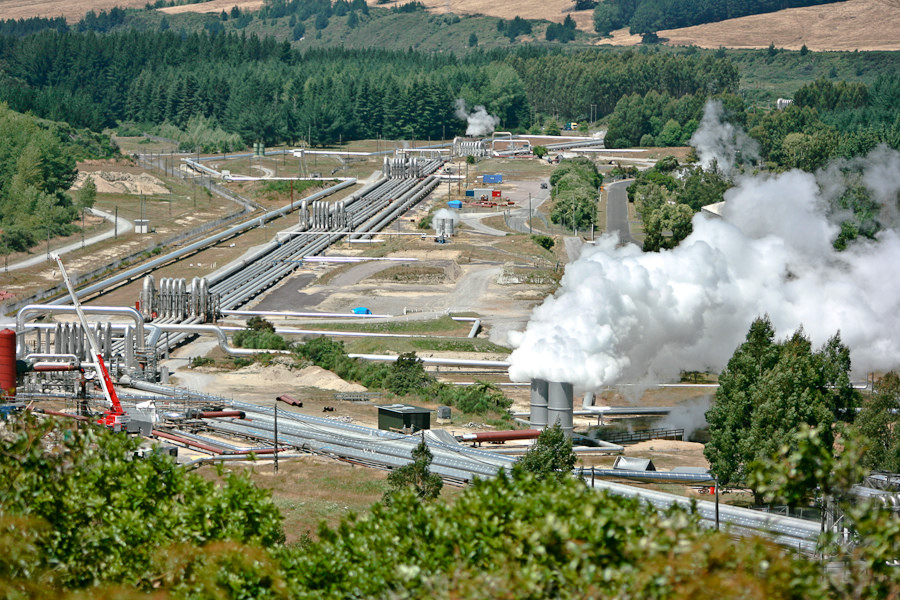 4. Panas Bumi
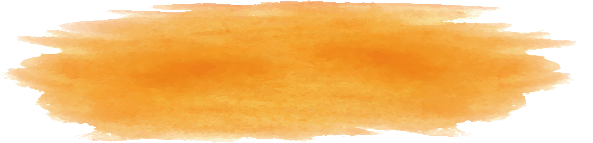 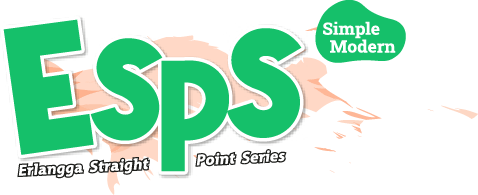  Energi panas bumi berasal dari dalam bumi berupa uap panas.
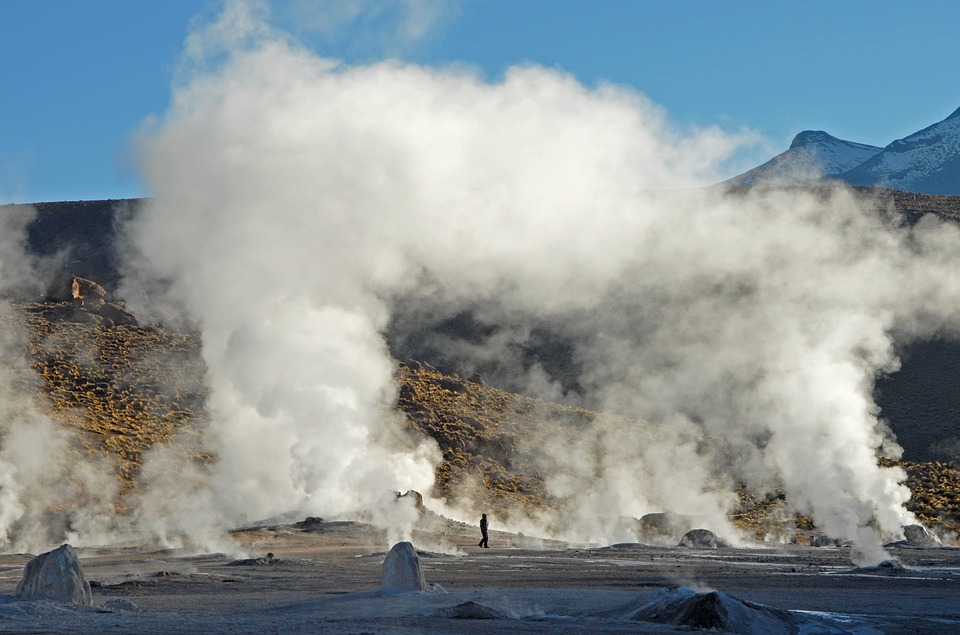 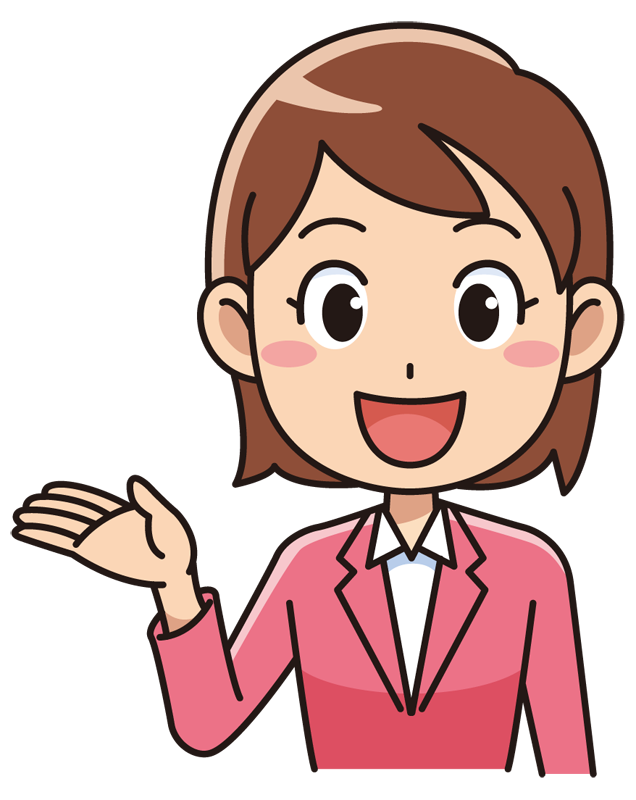  Uap panas bumi dapat menggerakkan turbin pembangkit listrik.
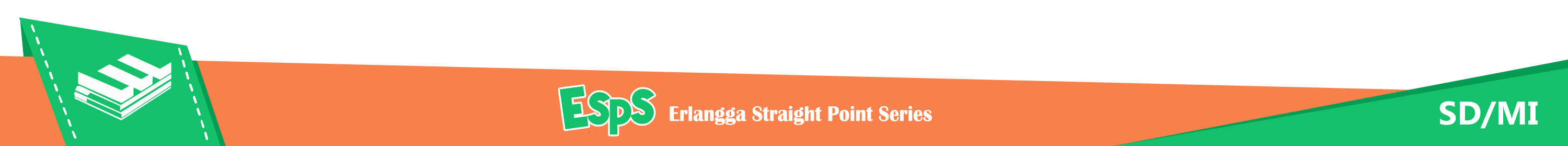 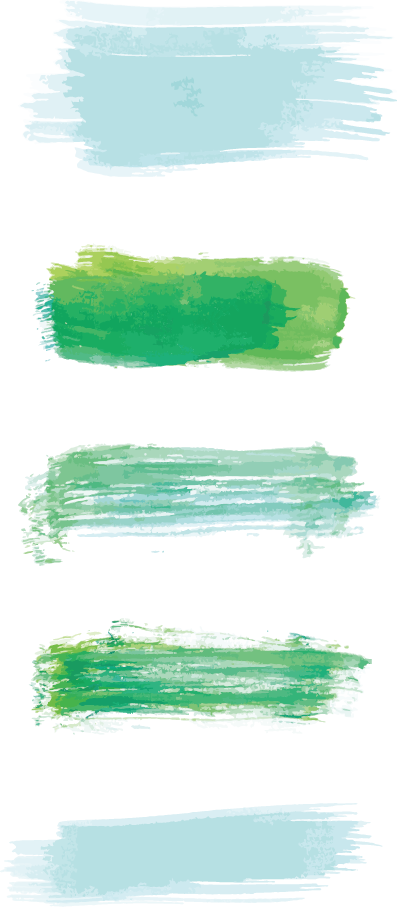 Cara Kerja Pembangkit Listrik Panas Bumi
Uap panas menggerakkan turbin.  Generator mengubah energi gerak menjadi energi listrik.
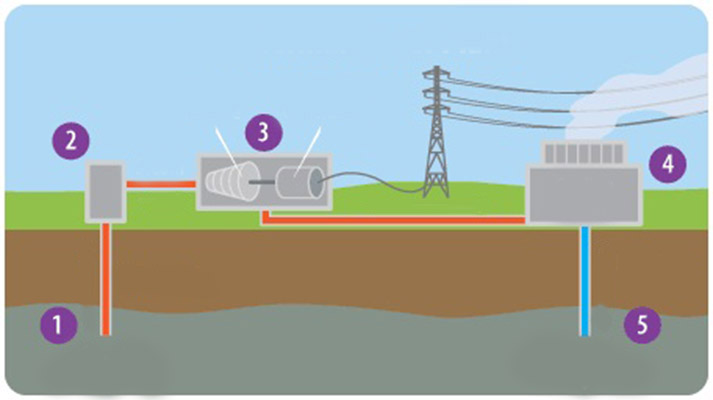 Energi listrik
Penampung air
Air panas dialirkan ke menara pendingin untuk menurunkan suhu air.
Generator
Turbin
Di penampung air, uap panas dialirkan melalui pipa ke turbin.
Uap
Menara pendingin
Air yang suhunya telah diturunkan dialirkan kembali ke dalam tanah.
Air panas
Air panas dari dalam bumi naik ke penampung air melalui pipa.
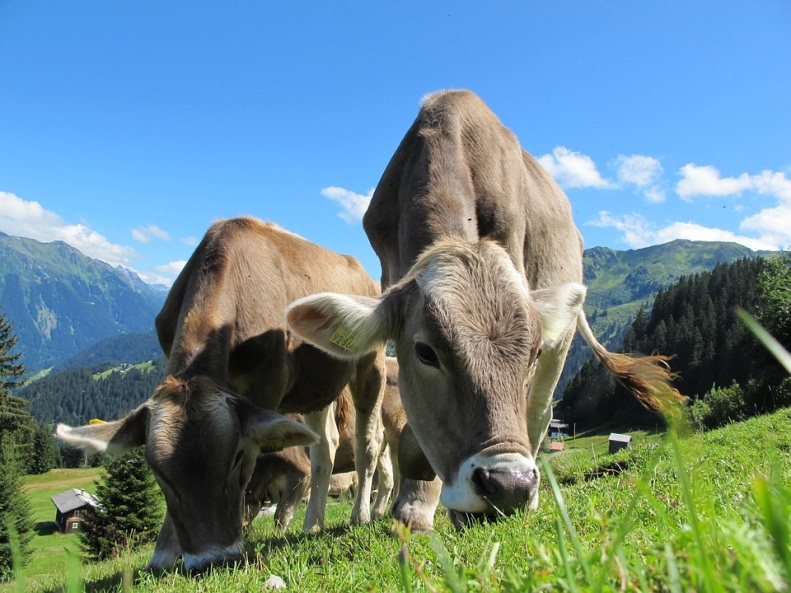 Kotoran ternak
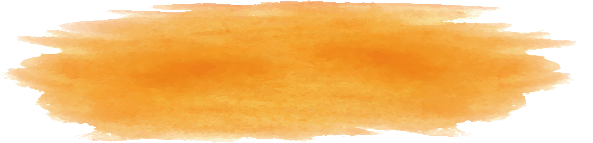 5. Biomassa
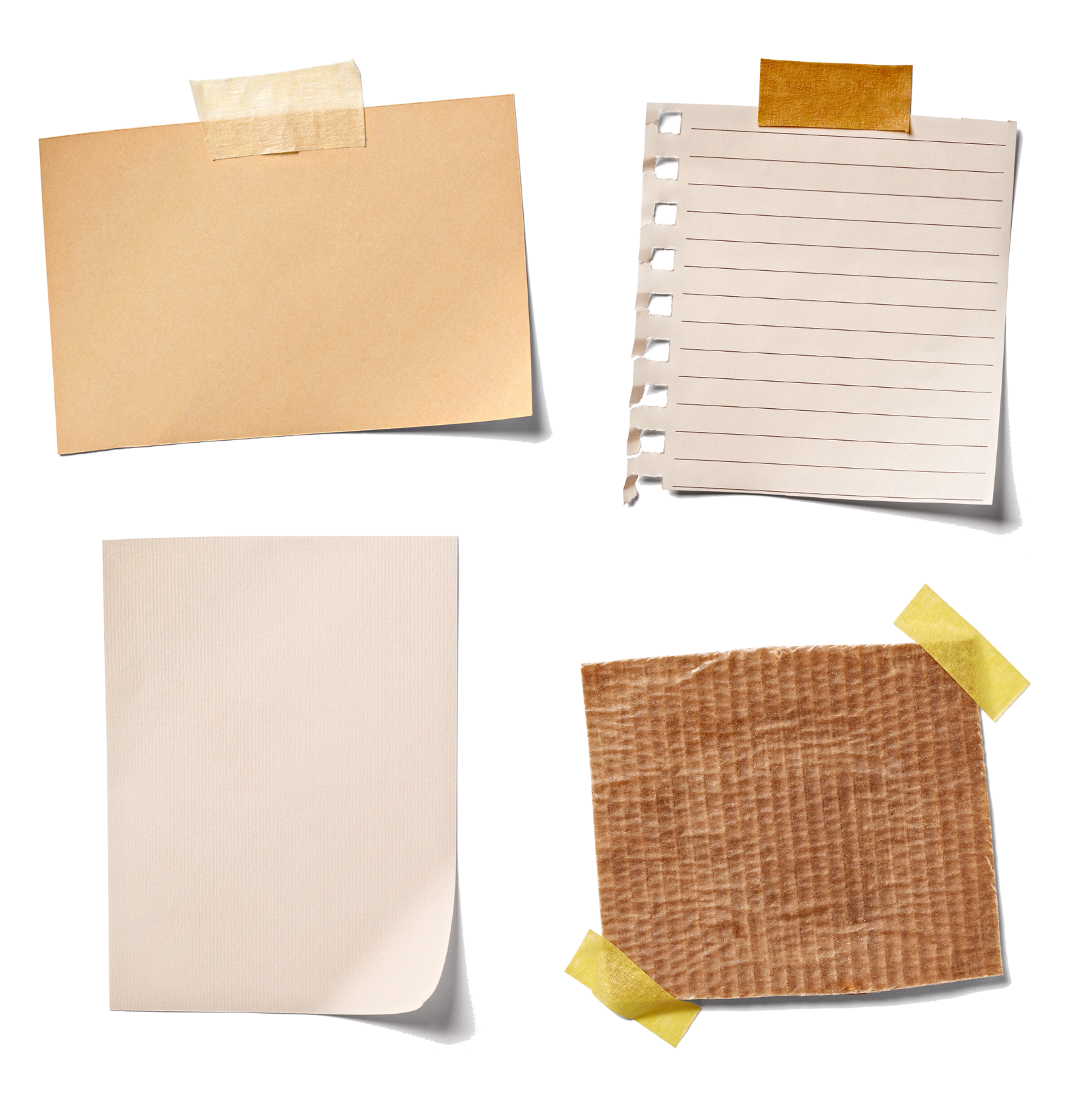 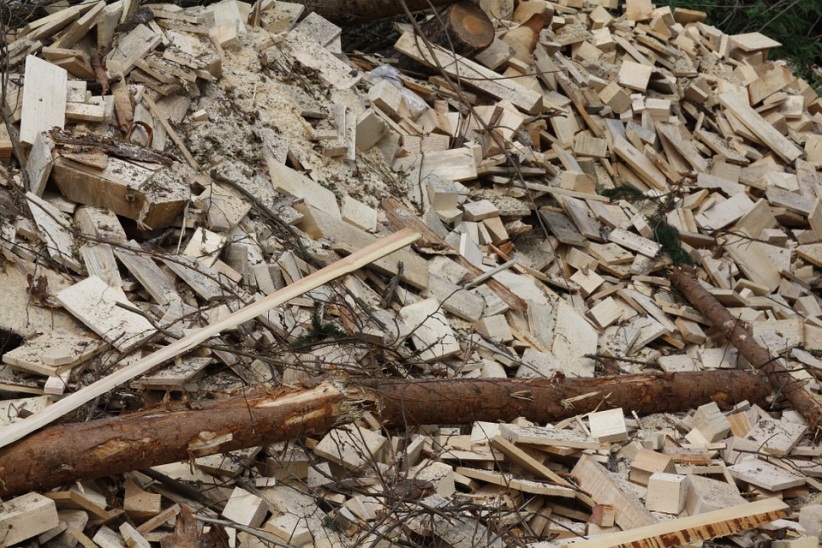 Limbah kayu
Energi biomassa menggunakan bahan organik untuk membangkitkan listrik.
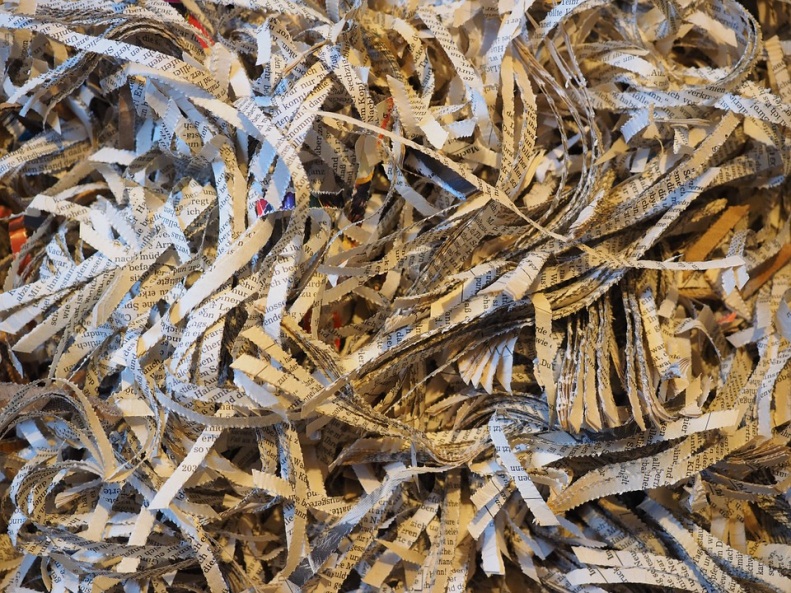 Limbah kertas
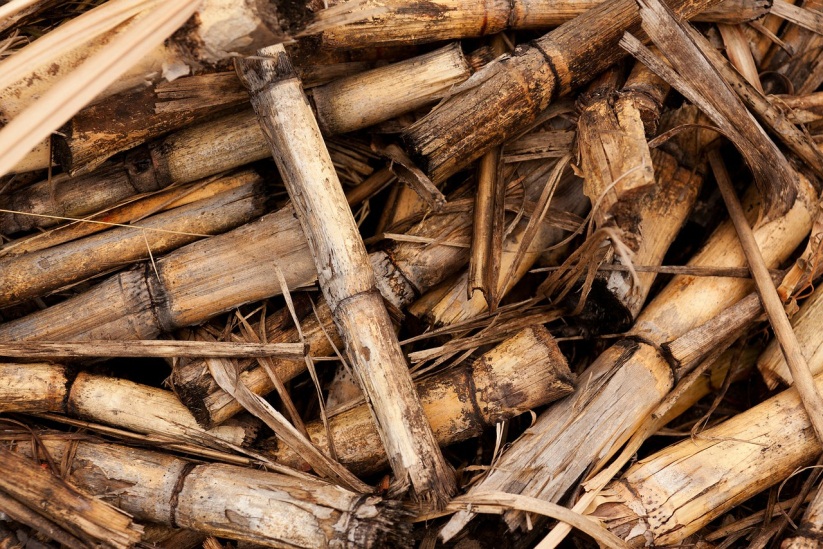 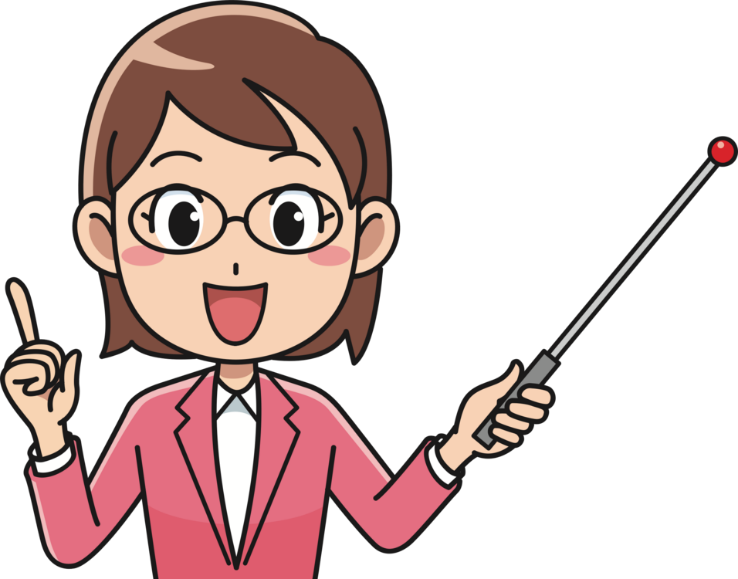 Limbah pertanian
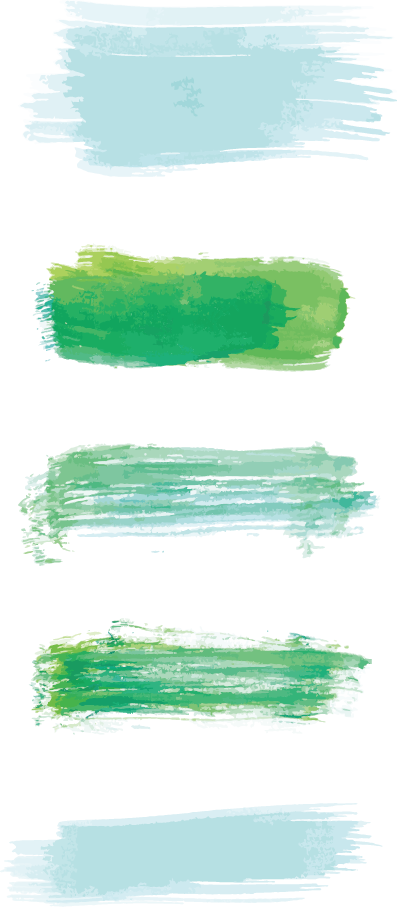 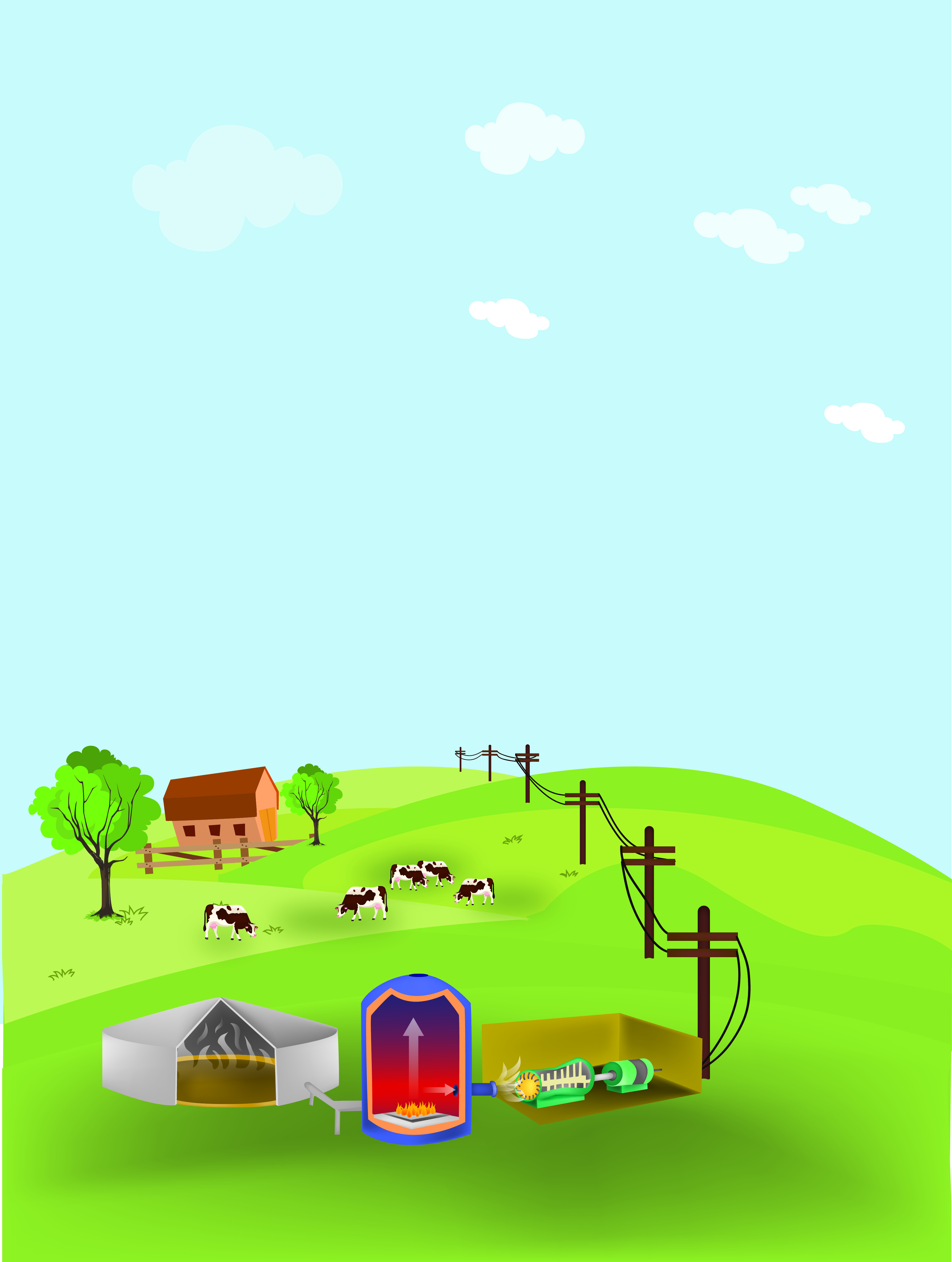 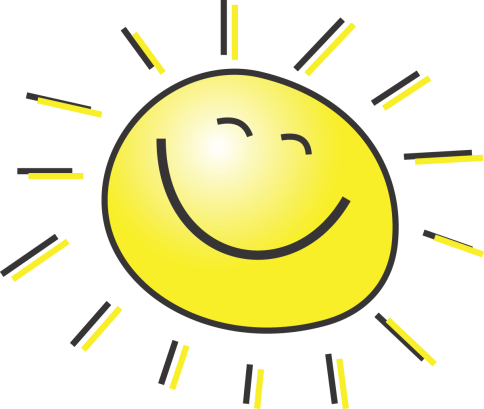 Cara Kerja Pembangkit Listrik Biomassa
1. Hewan ternak akan menghasilkan kotoran.
5. Energi listrik dihasilkan.
4. Uap panas digunakan untuk memutar turbin generator listrik.
2. Kotoran hewan membusuk dan menghasilkan gas metana.
3. Gas metana dibakar dan menghasilkan uap panas.
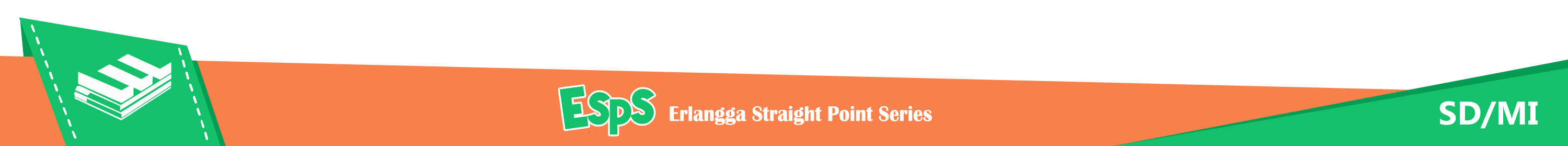